Diagrammi ed equazioni
Piano Inclinato
Massa e molla
Y
Y
Piano Inclinato
R
j
i
mg sin θ i
-mg cos θ j
θ
mg
X
θ
Scelta assi: Y perpendic. al piano e X parallelo al piano.
 
Poiche’ non c’e’ moto lungo Y  deve essere                               – mg cos θ j + R = 0 

L”unica componente efficace e’ quella di mg lungo X                 Fx= mgsin θ = m ax
Dunque il moto e’ un moto uniformemente accelerato lungo X
Moto rettilineo
Caso 1: 
Accelerazione costante
costante
Caso 1: 
Accelerazione costante
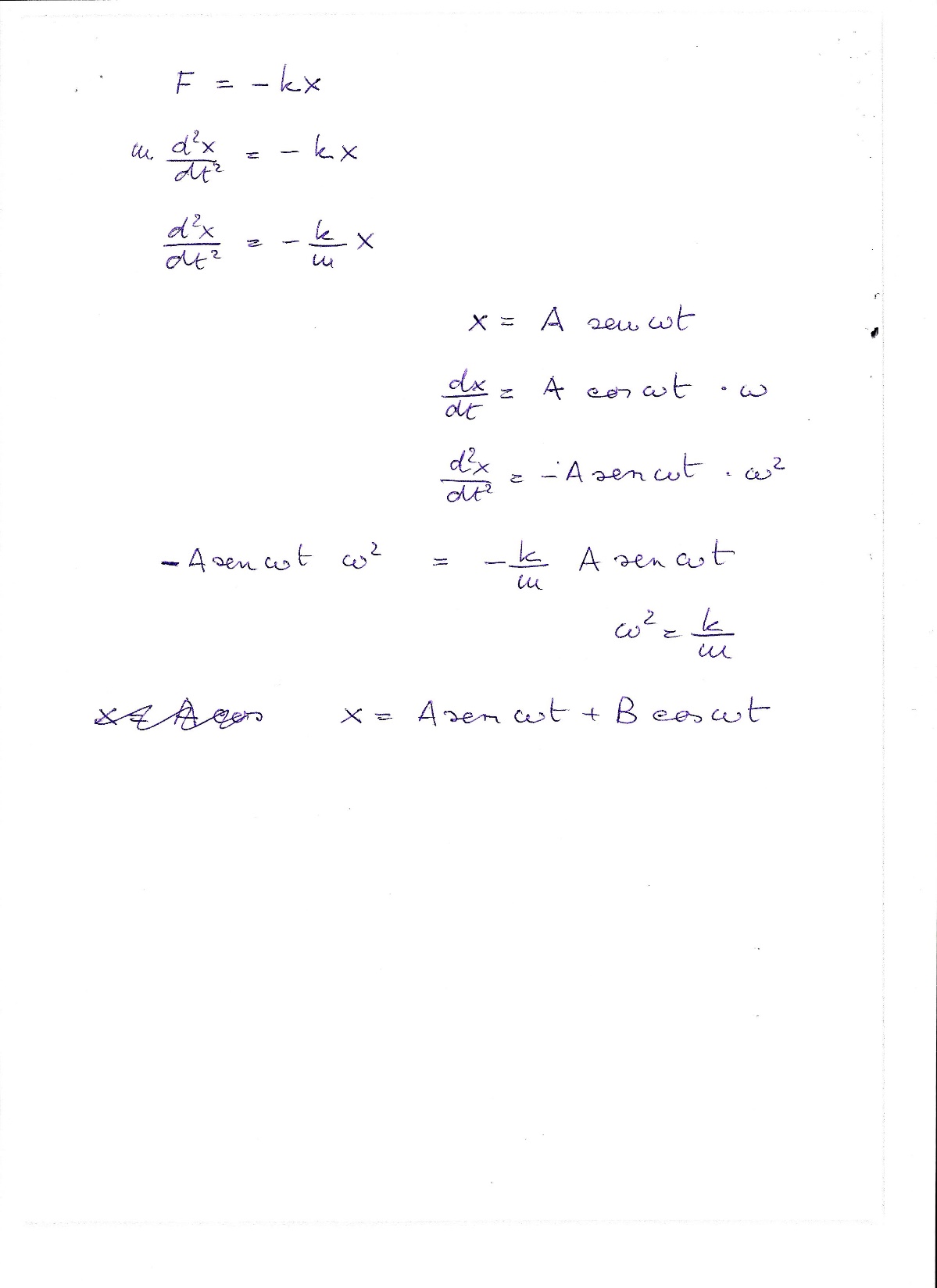 Massa e molla
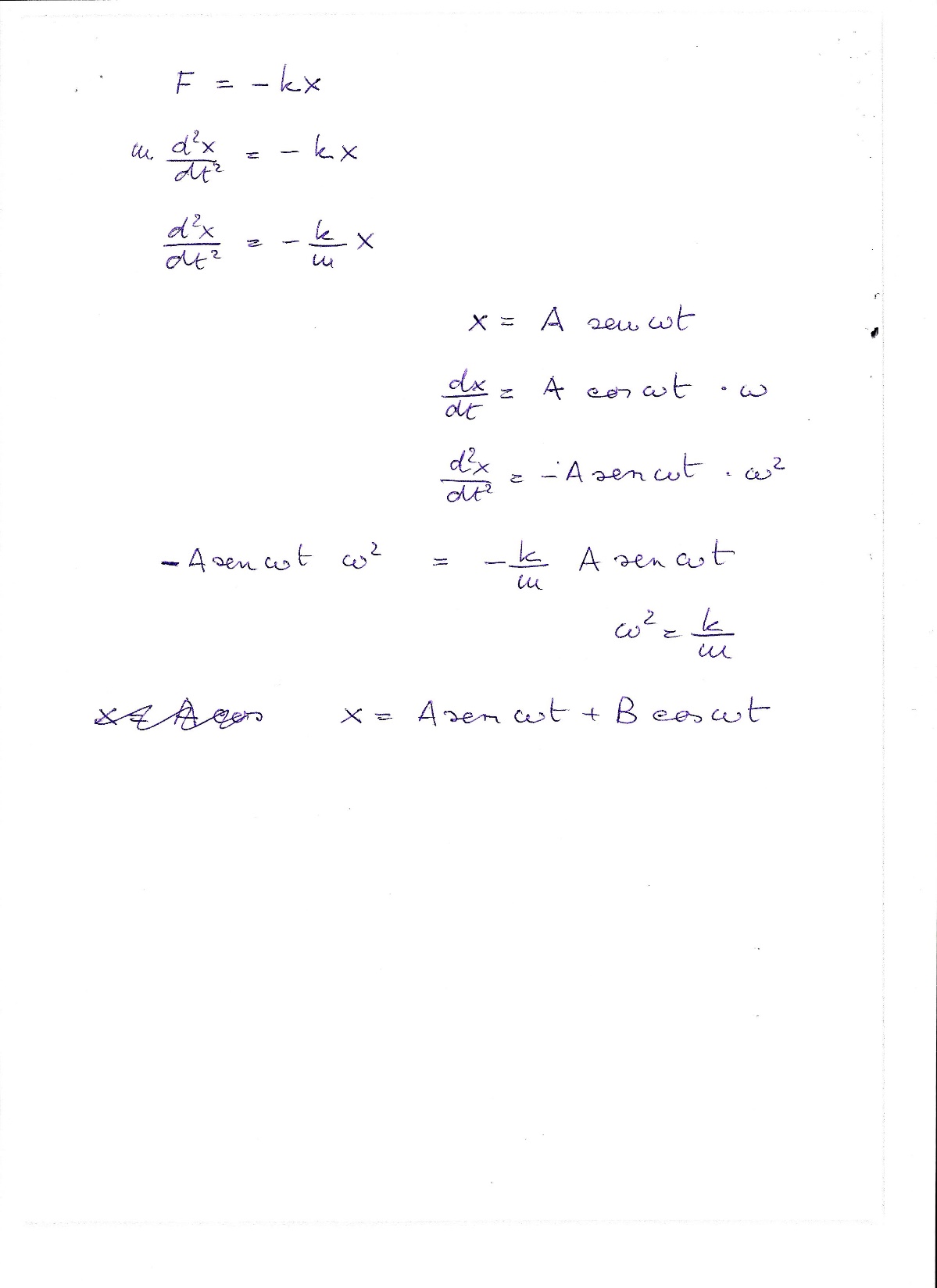 Caso 2: 
Accelerazione 
NON costante
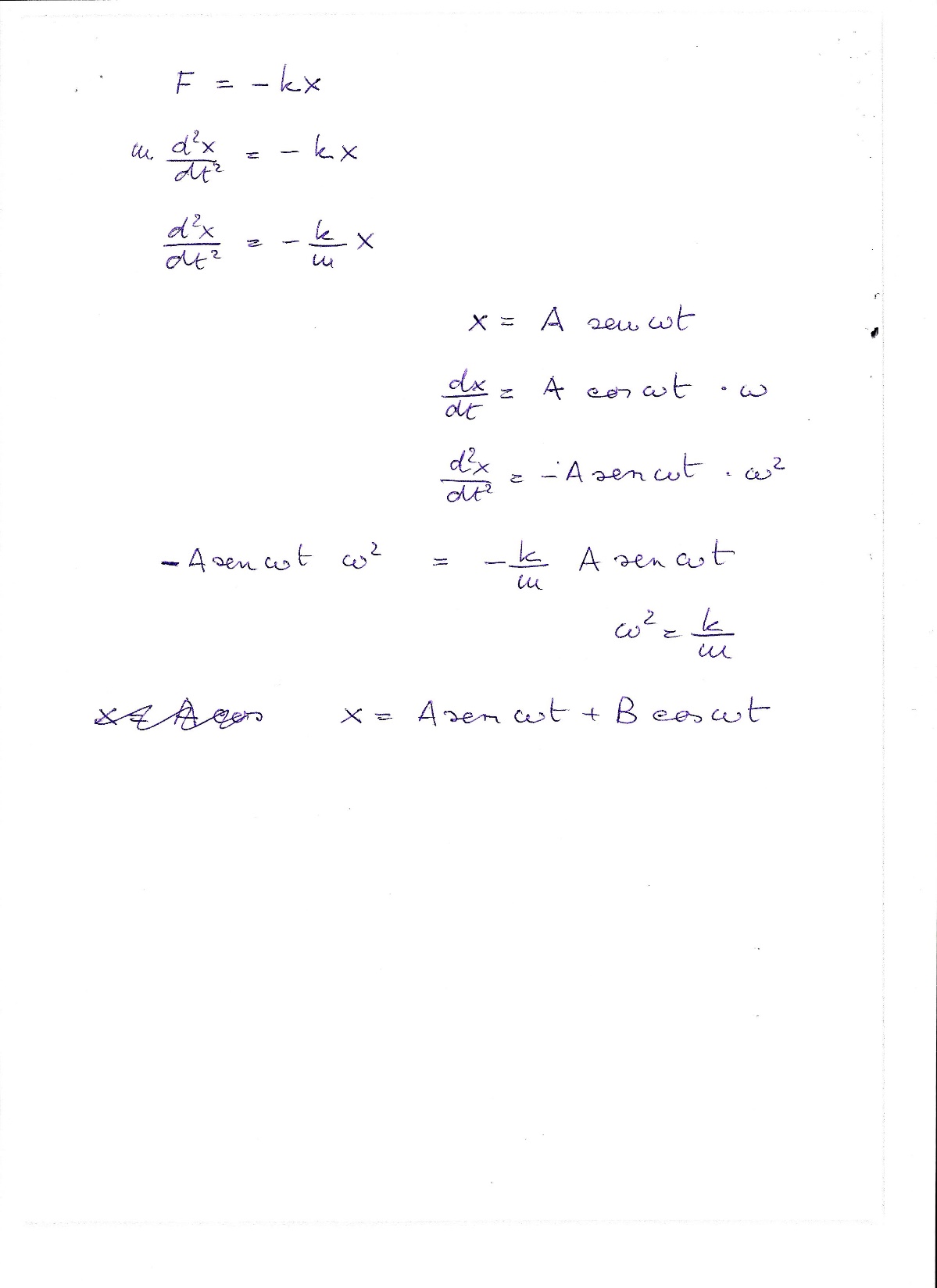 il problema consiste nel trovare la funzione x = x(t) tale che la derivata seconda rispetto al tempo ad ogni istante sia pari a Fx/m
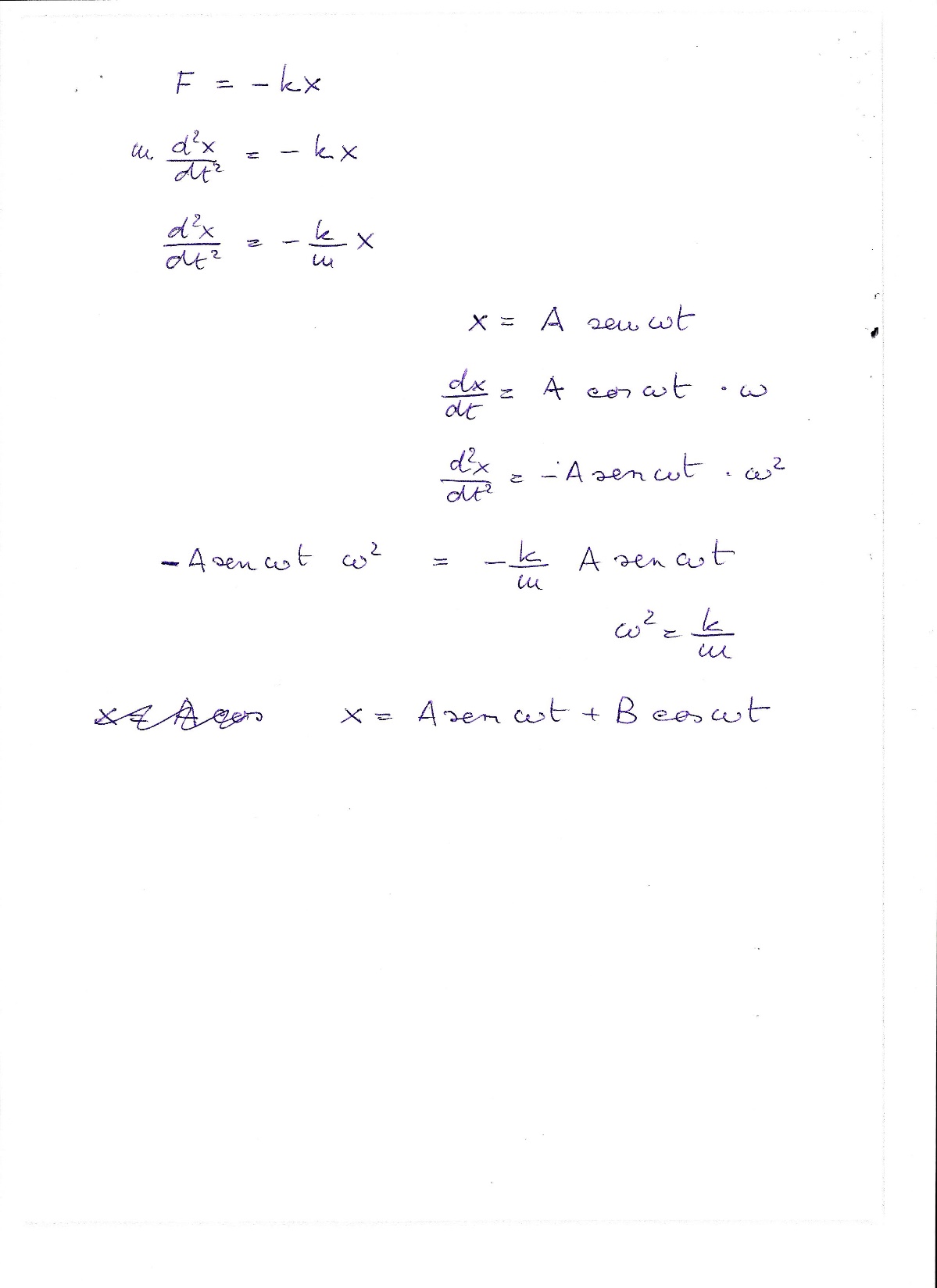 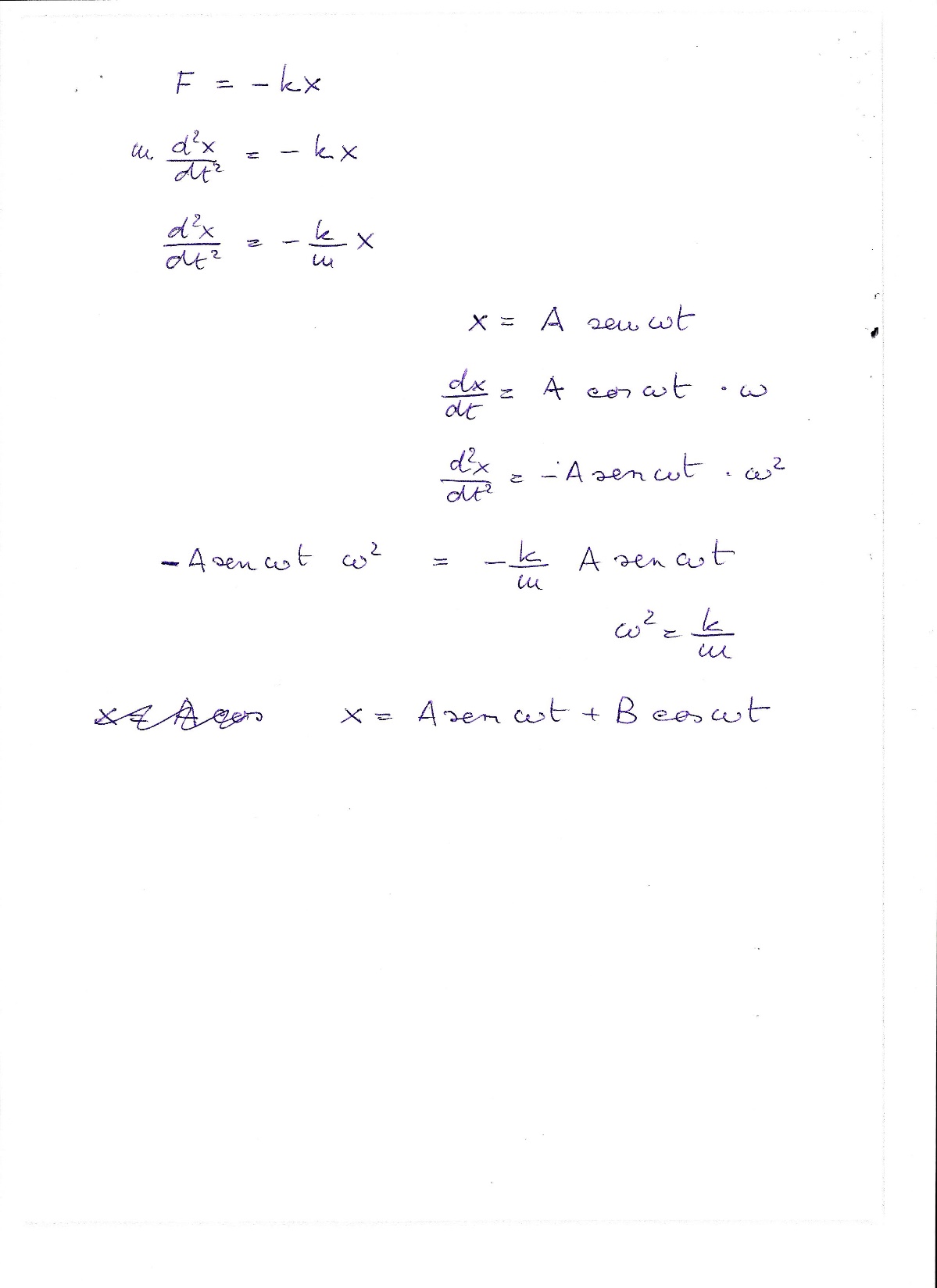 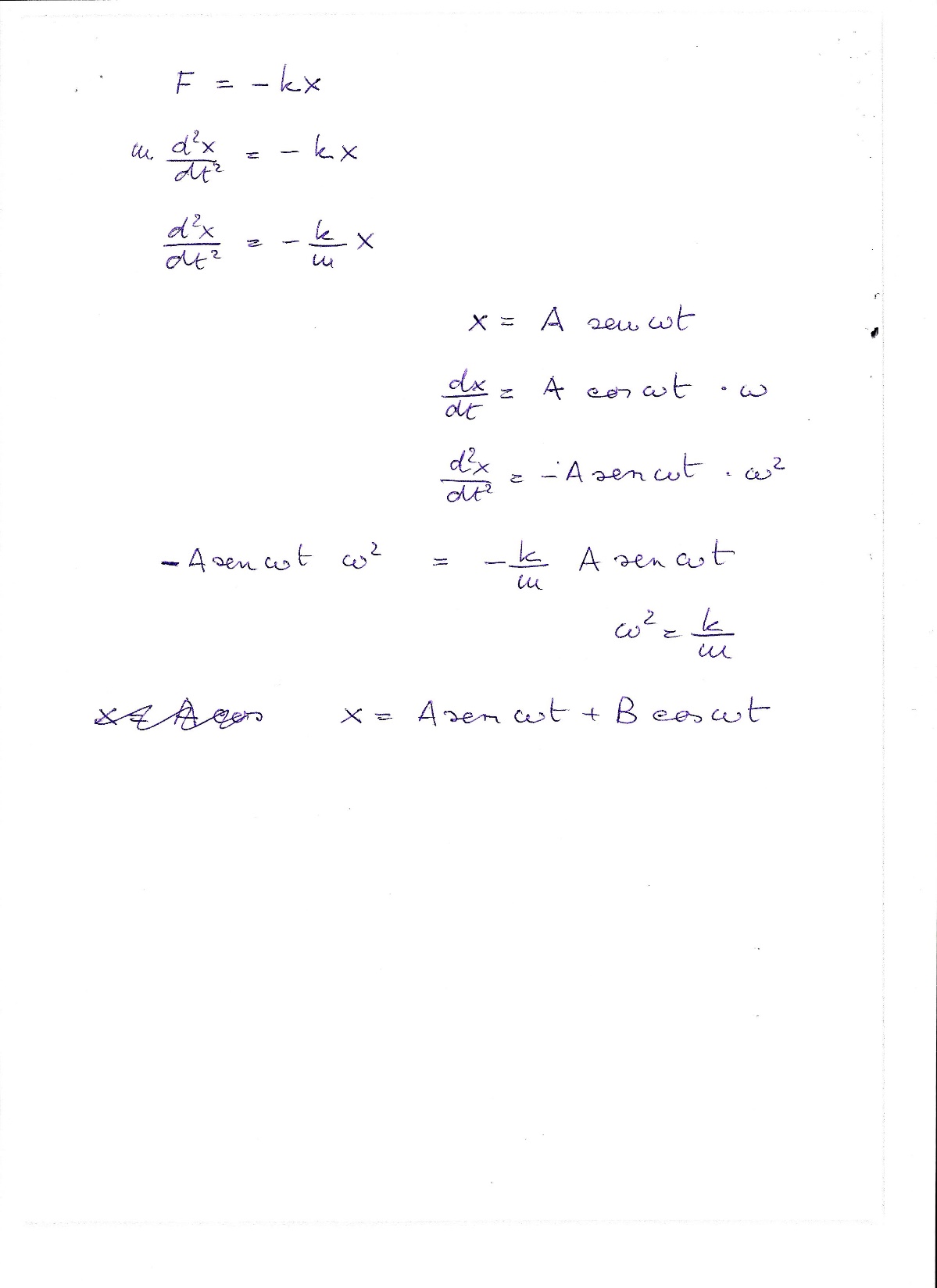 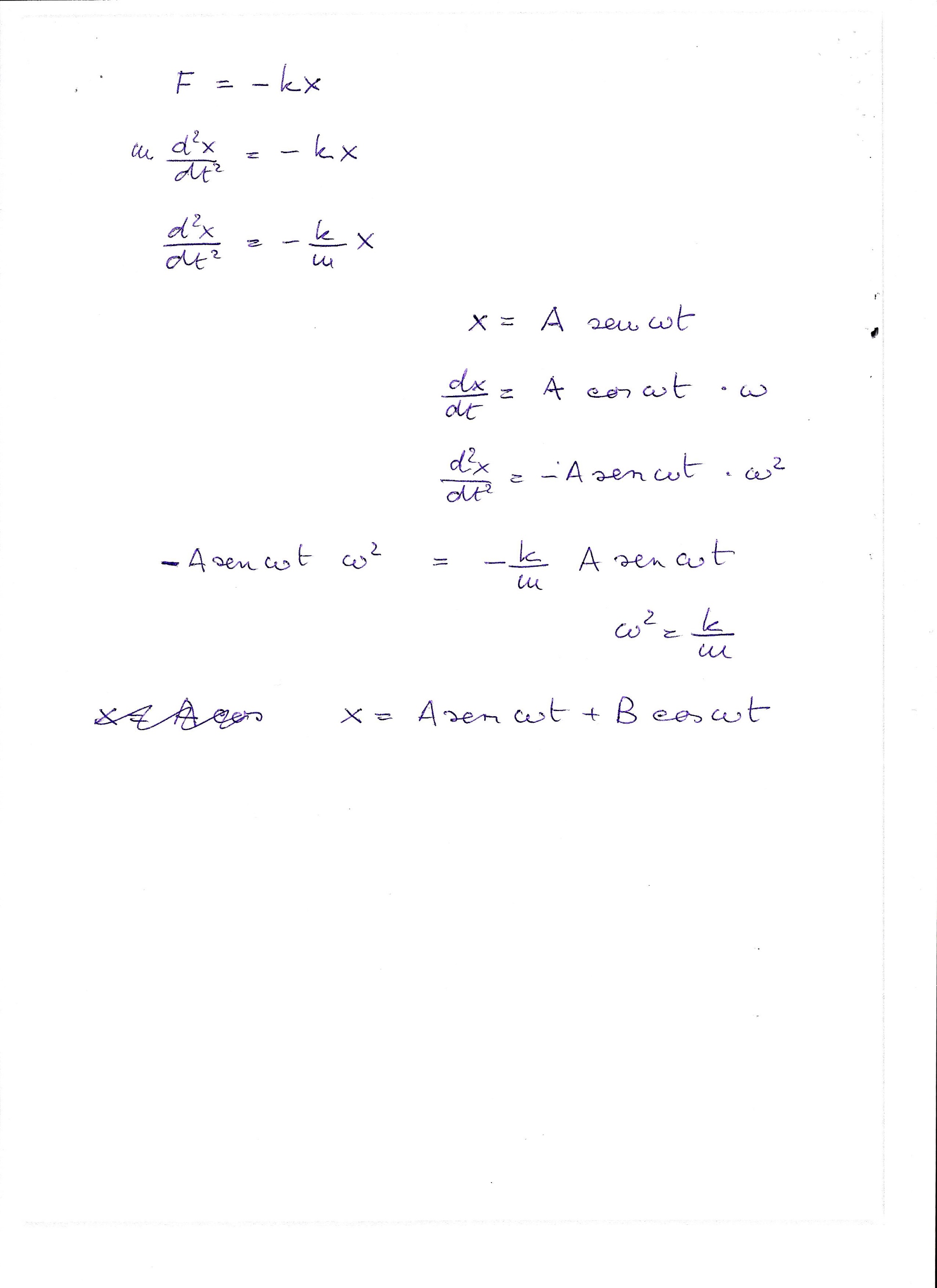 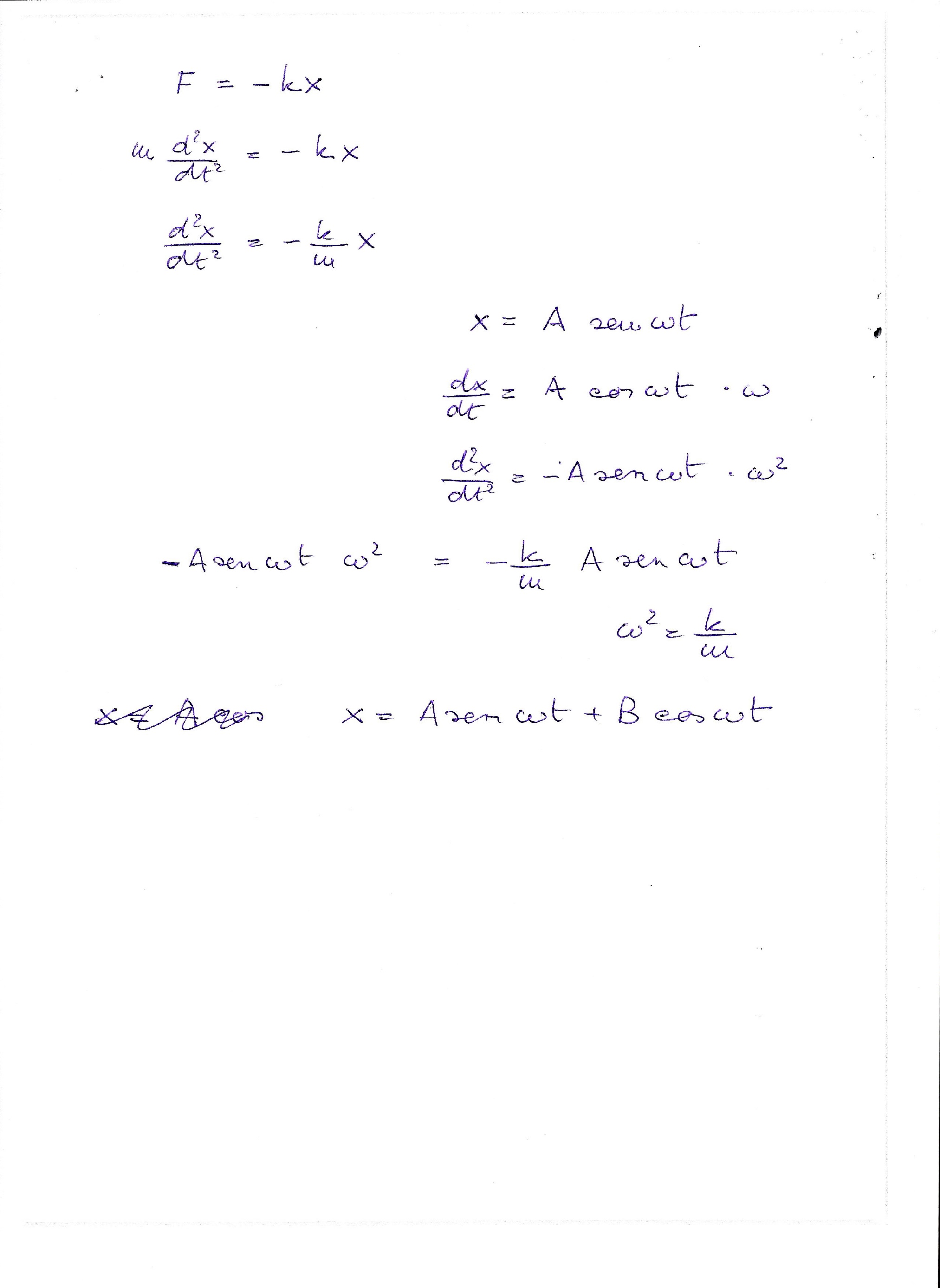 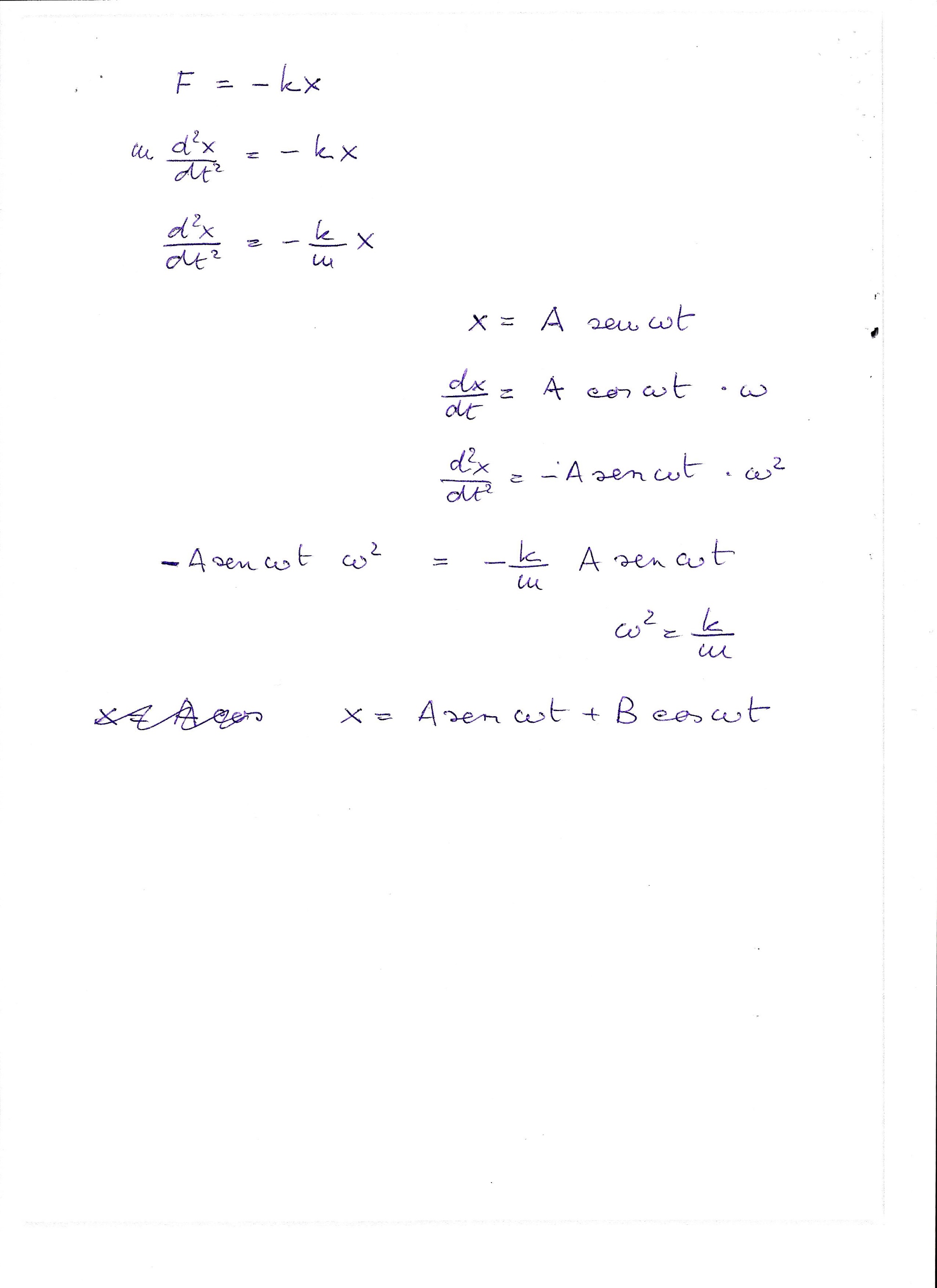 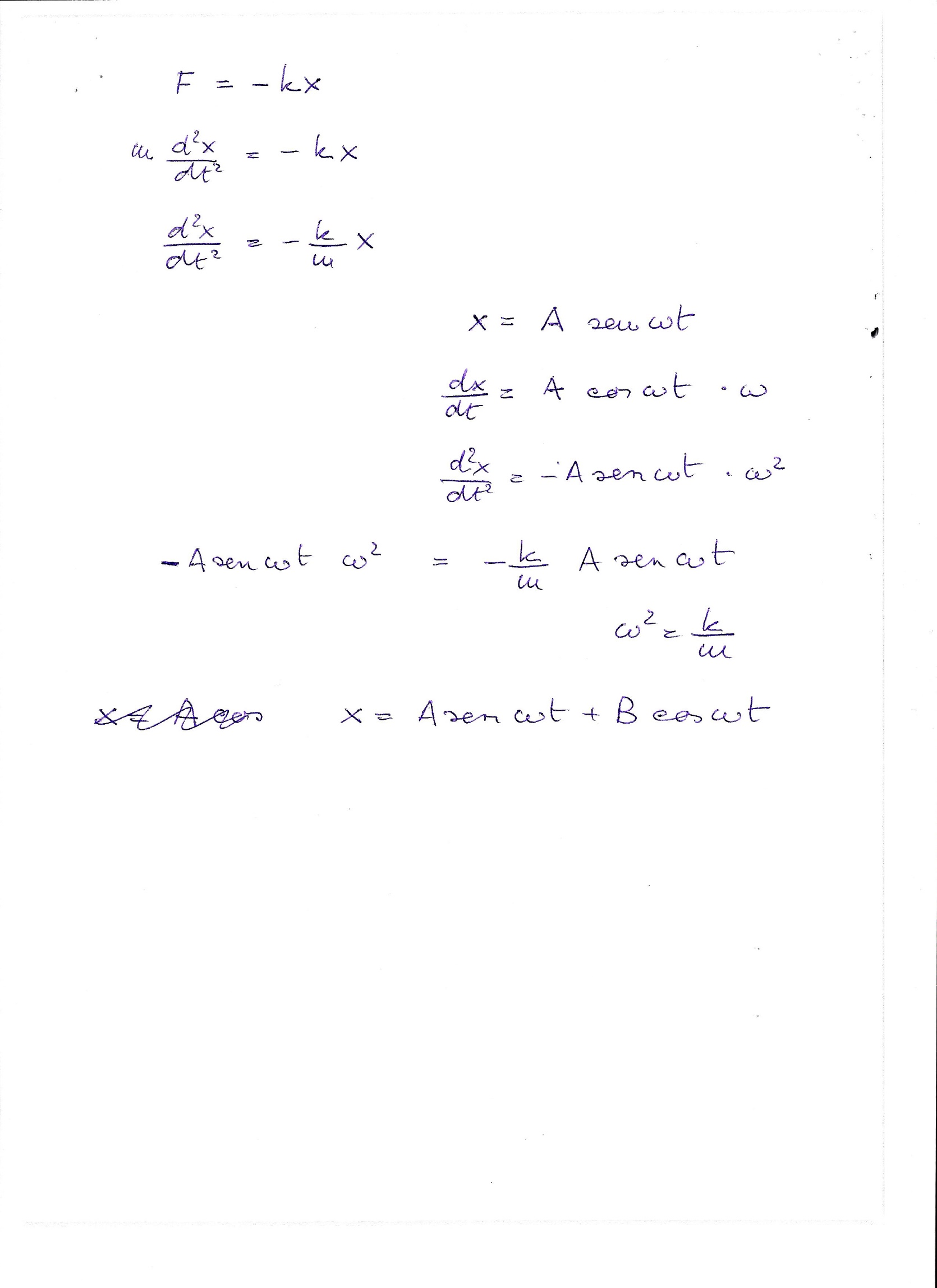 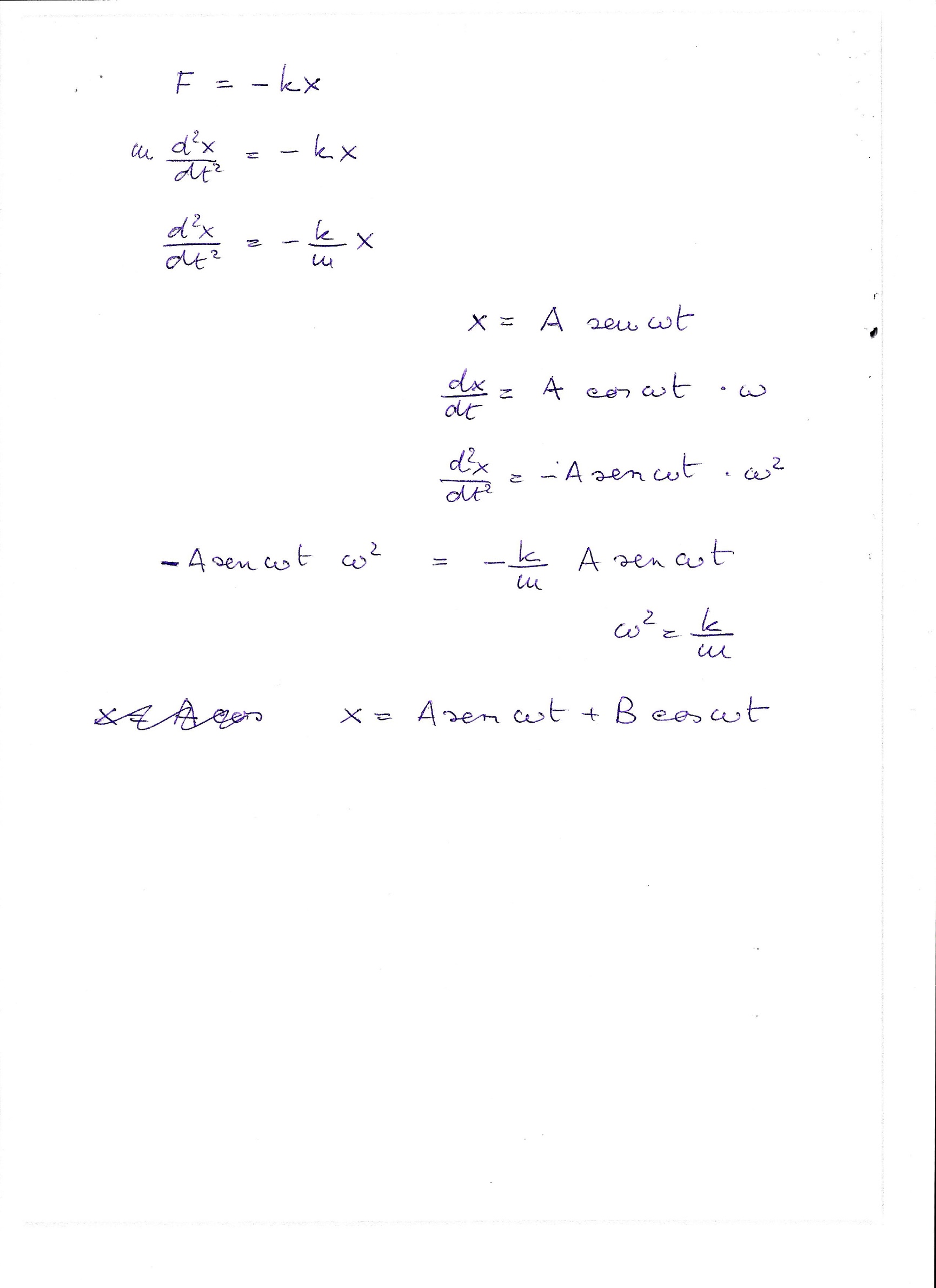 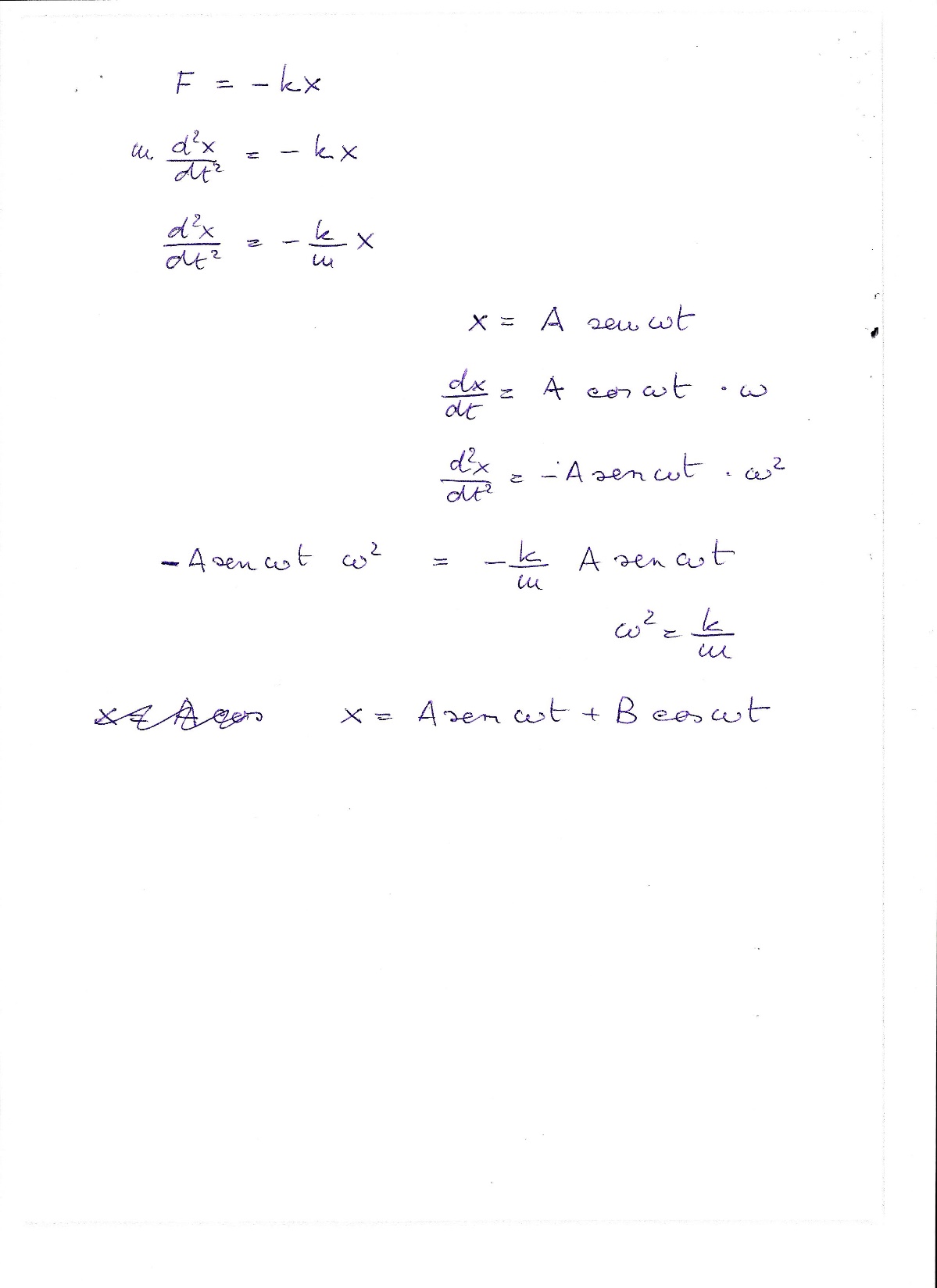 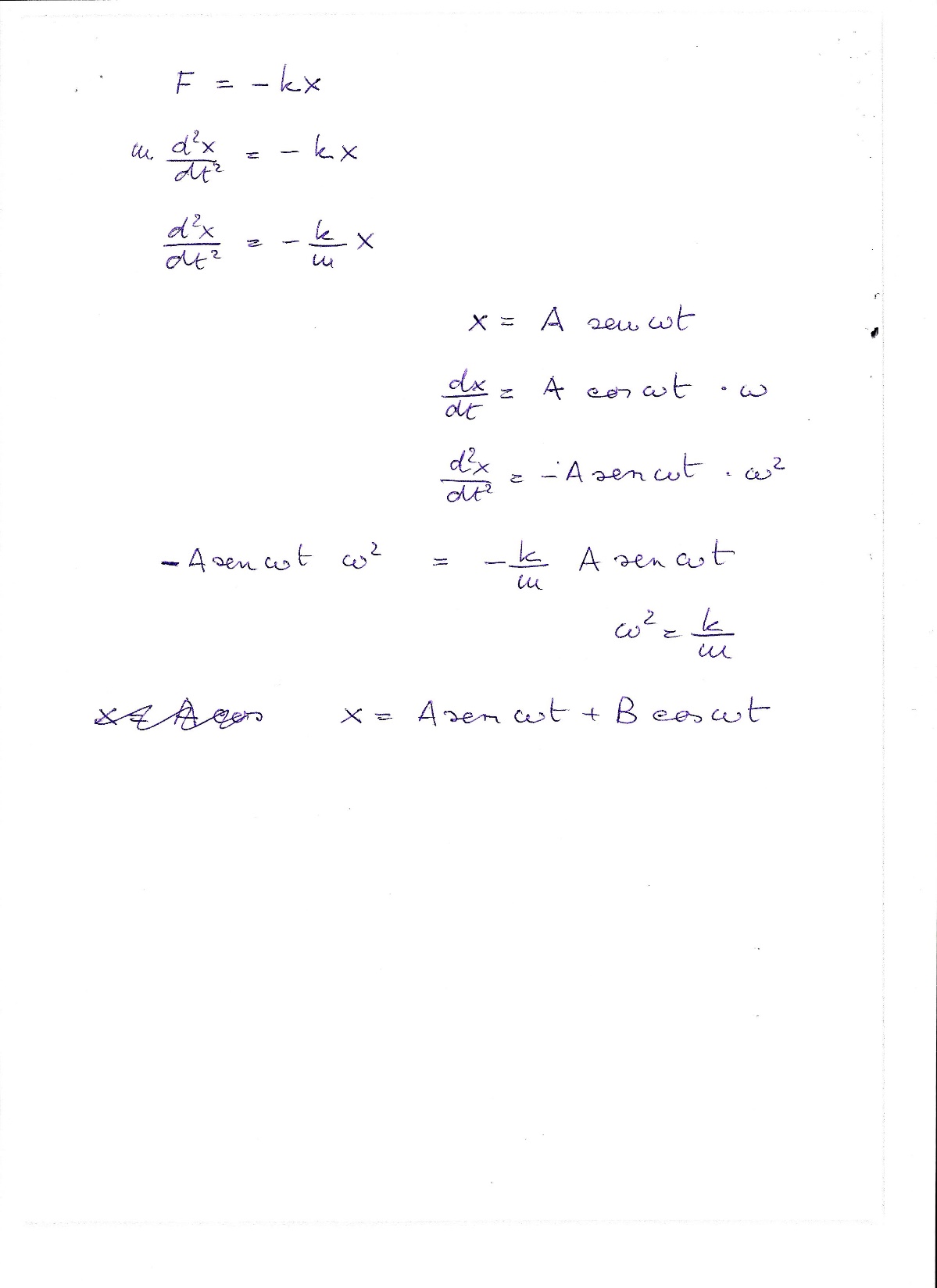 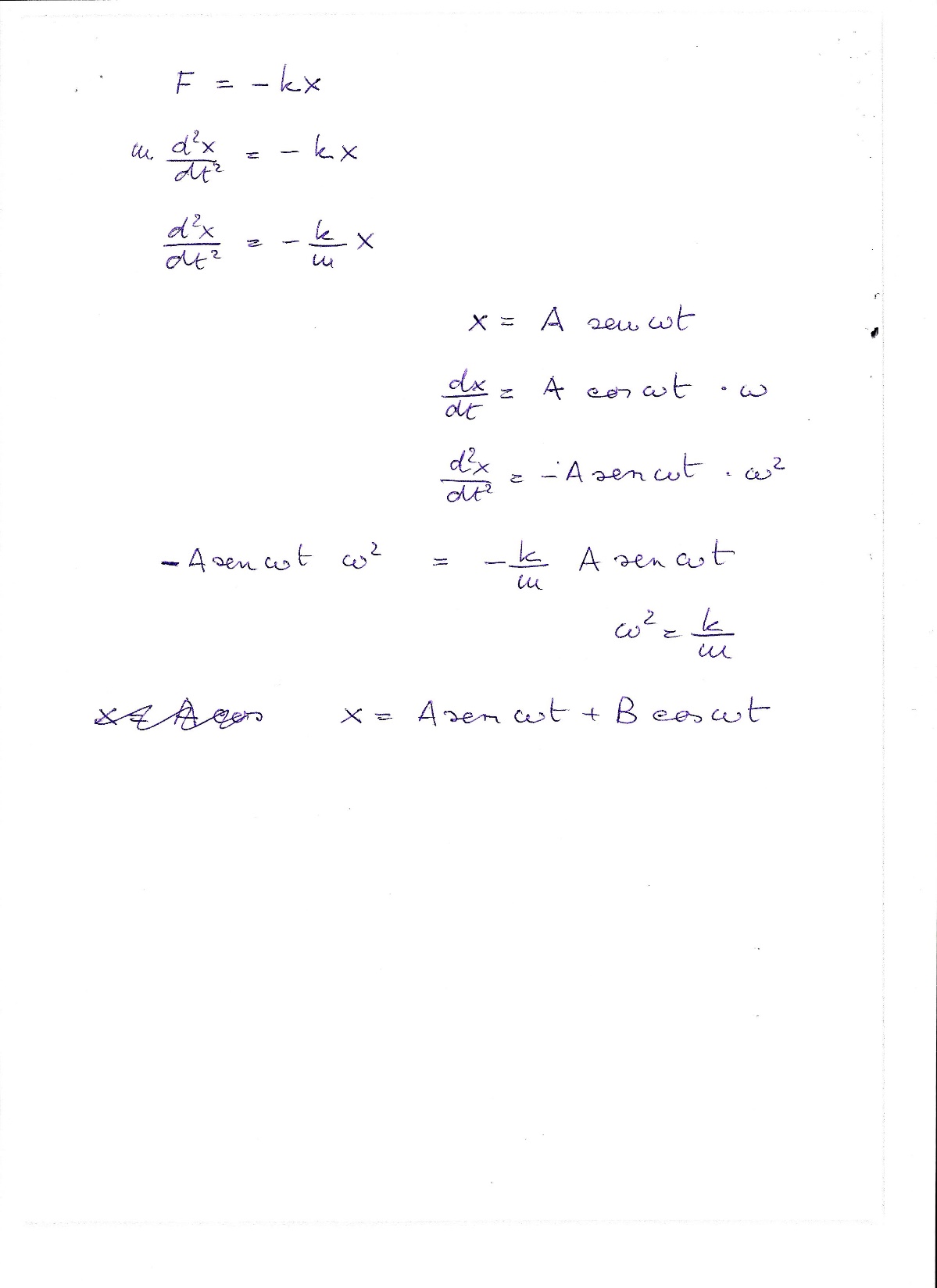 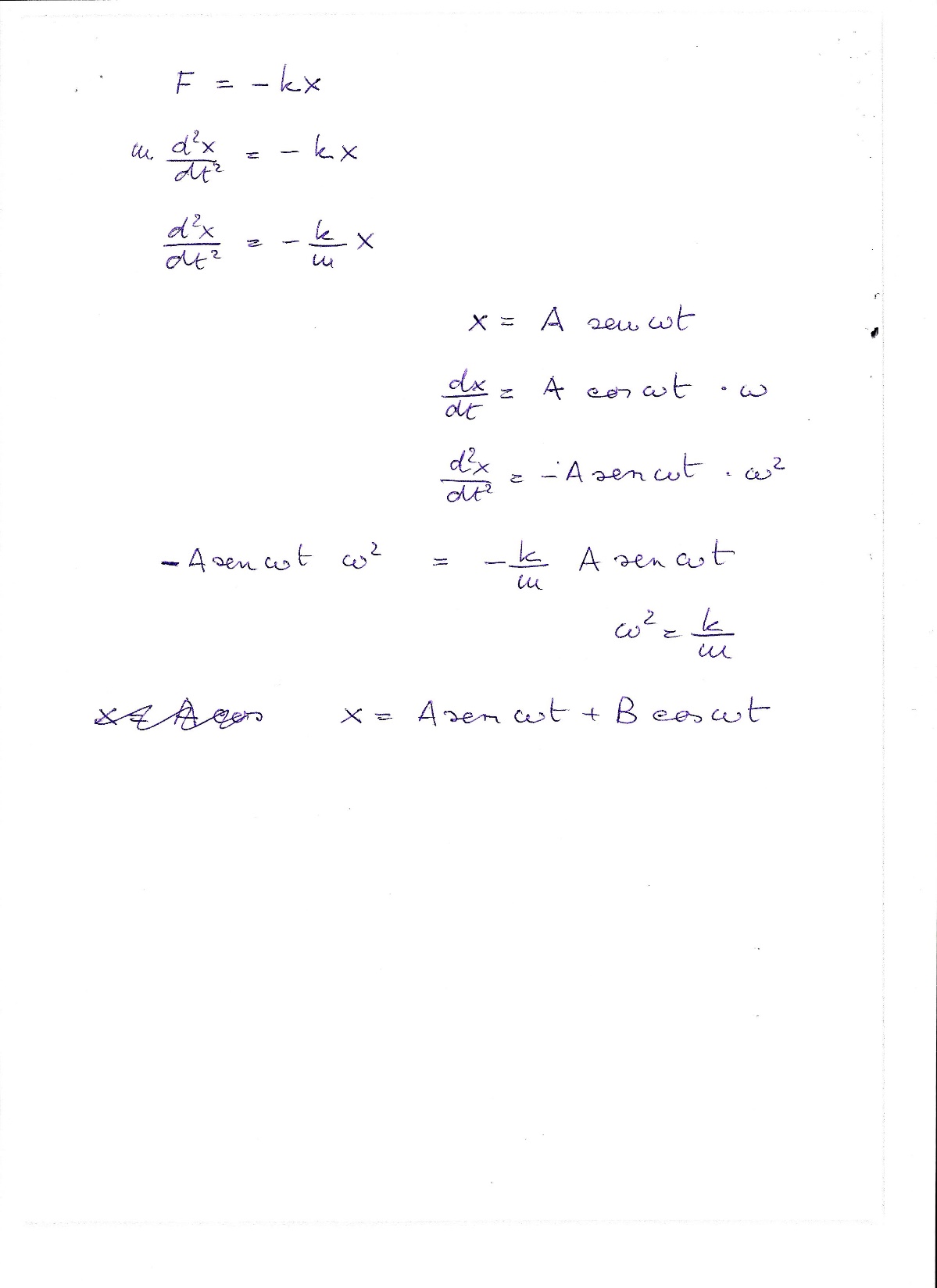 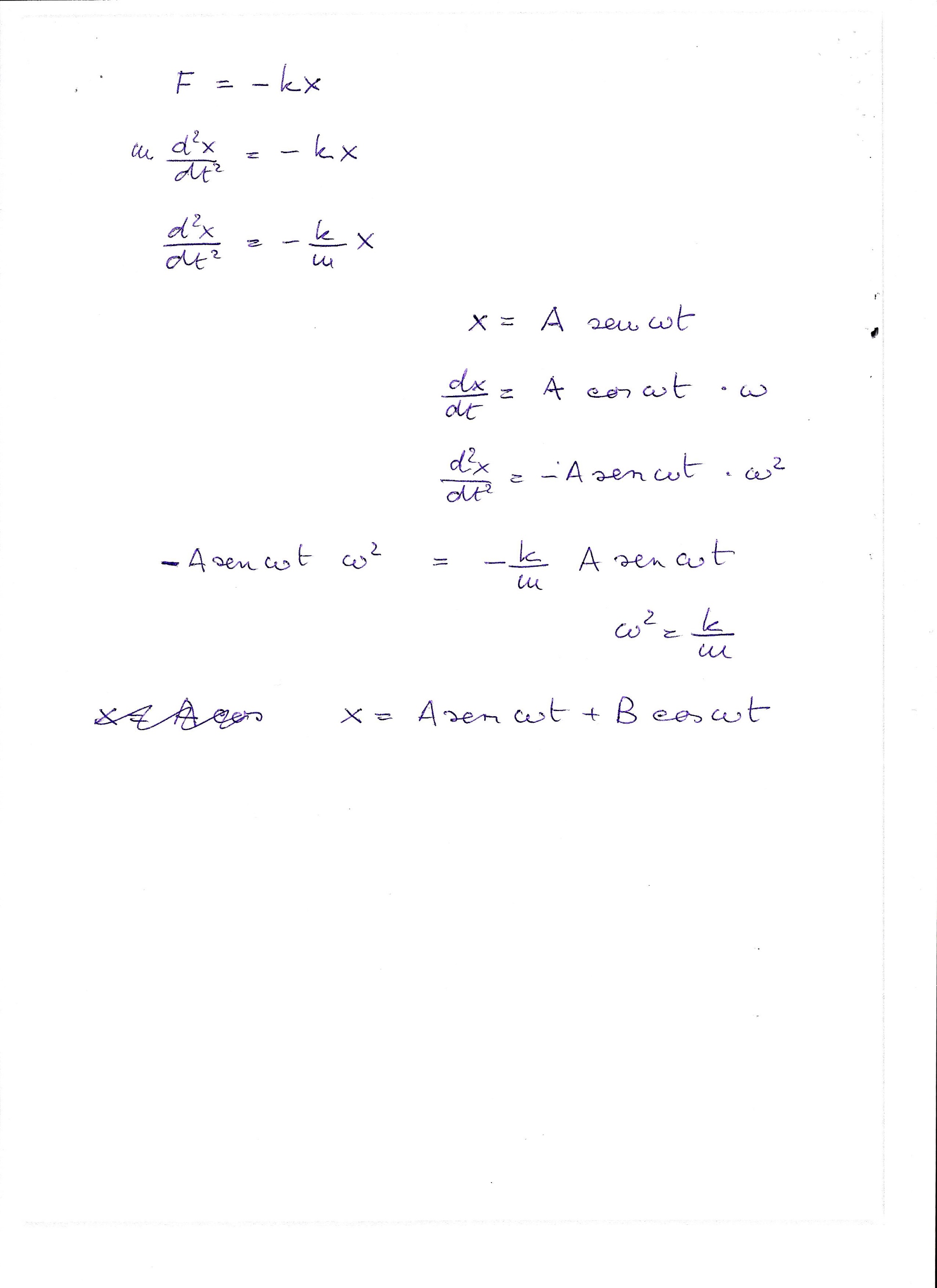 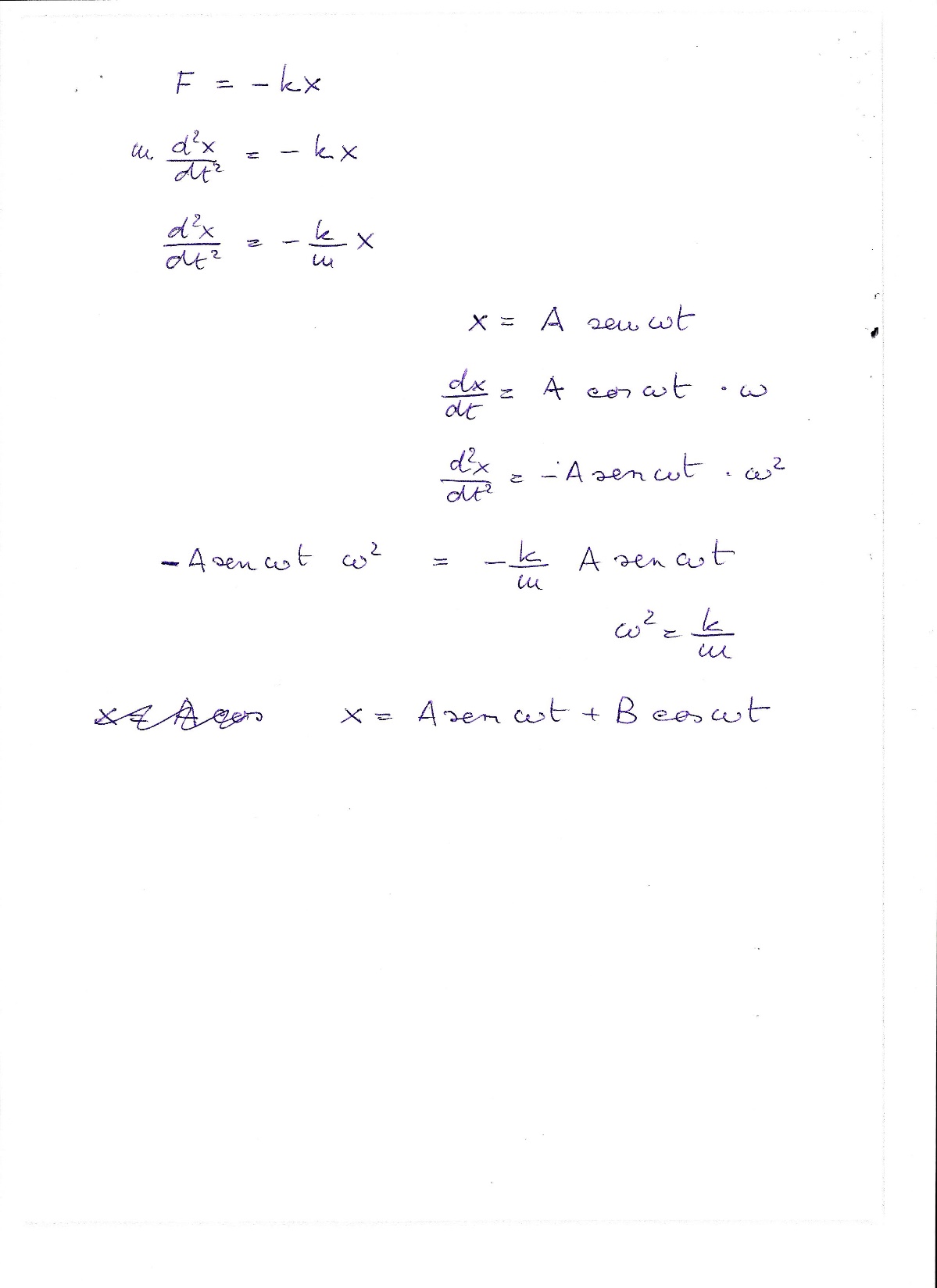 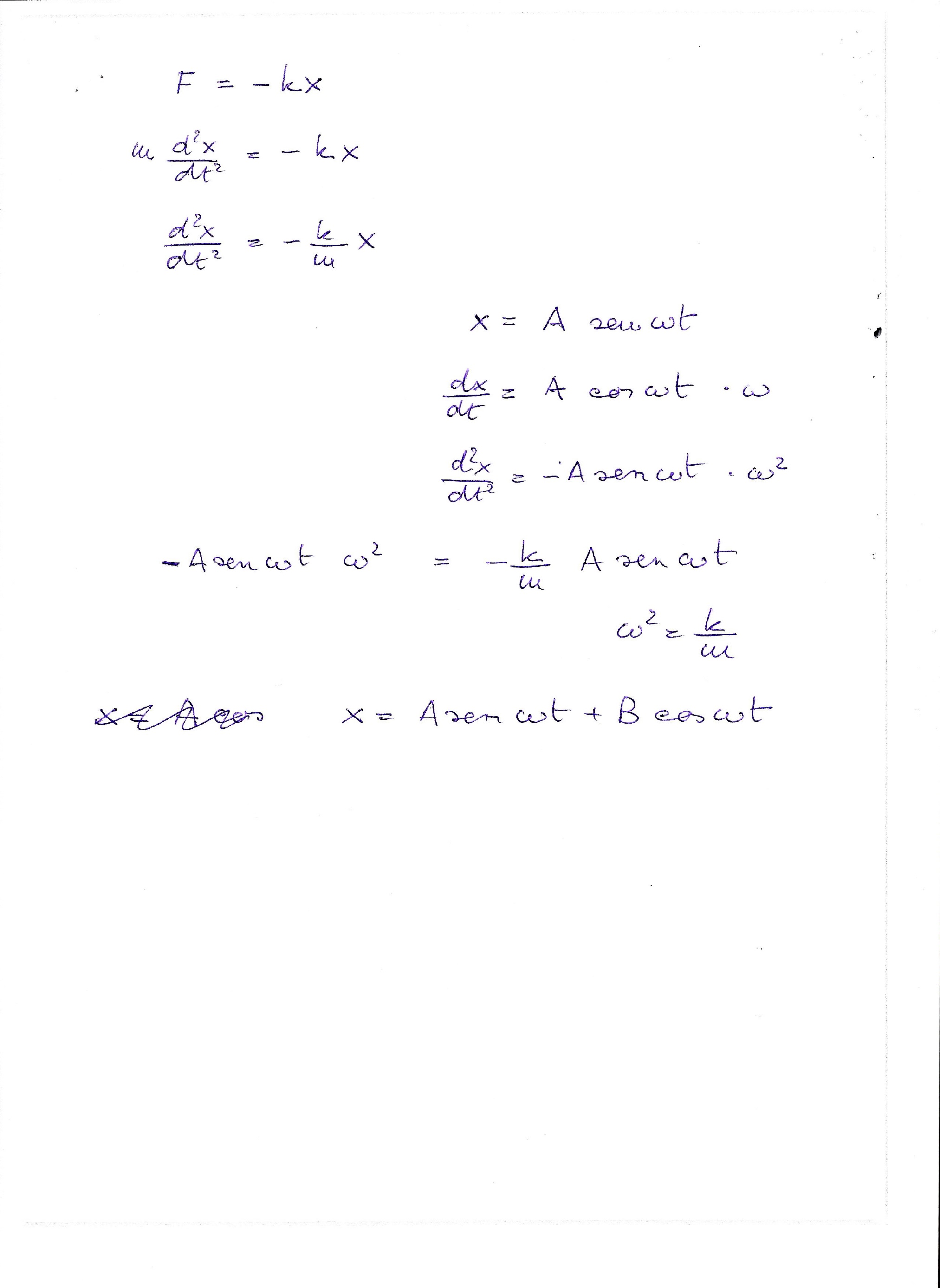 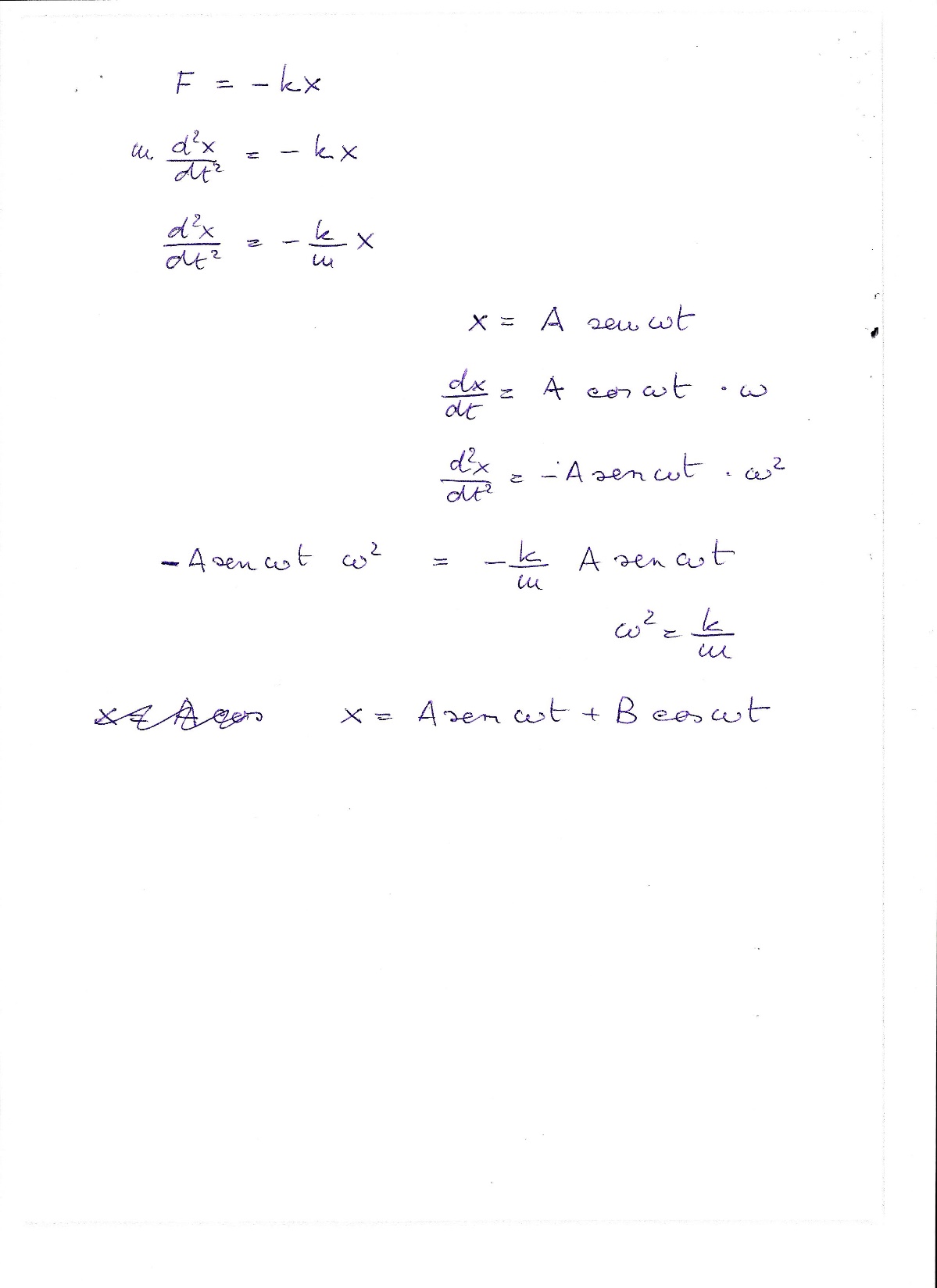 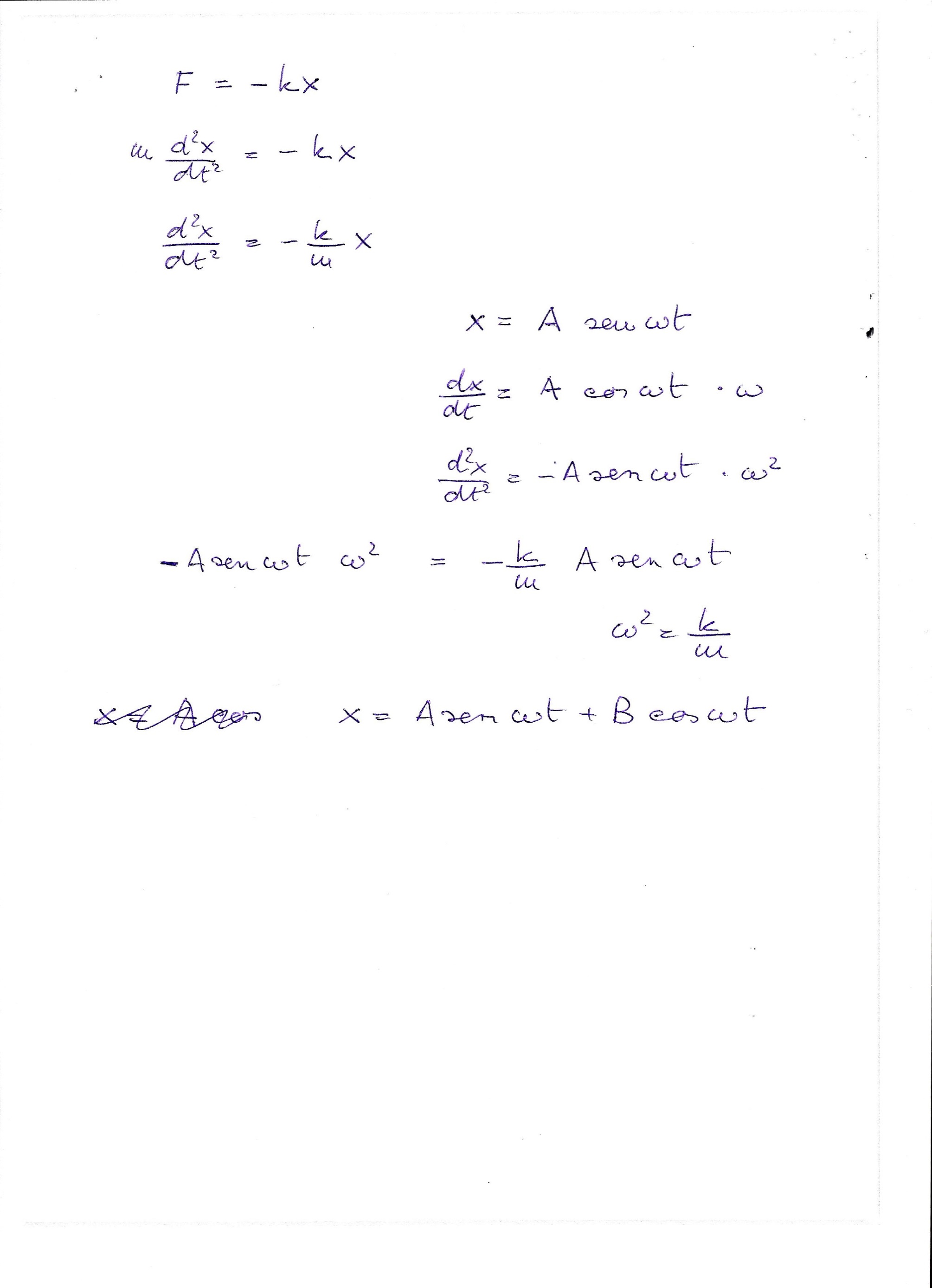 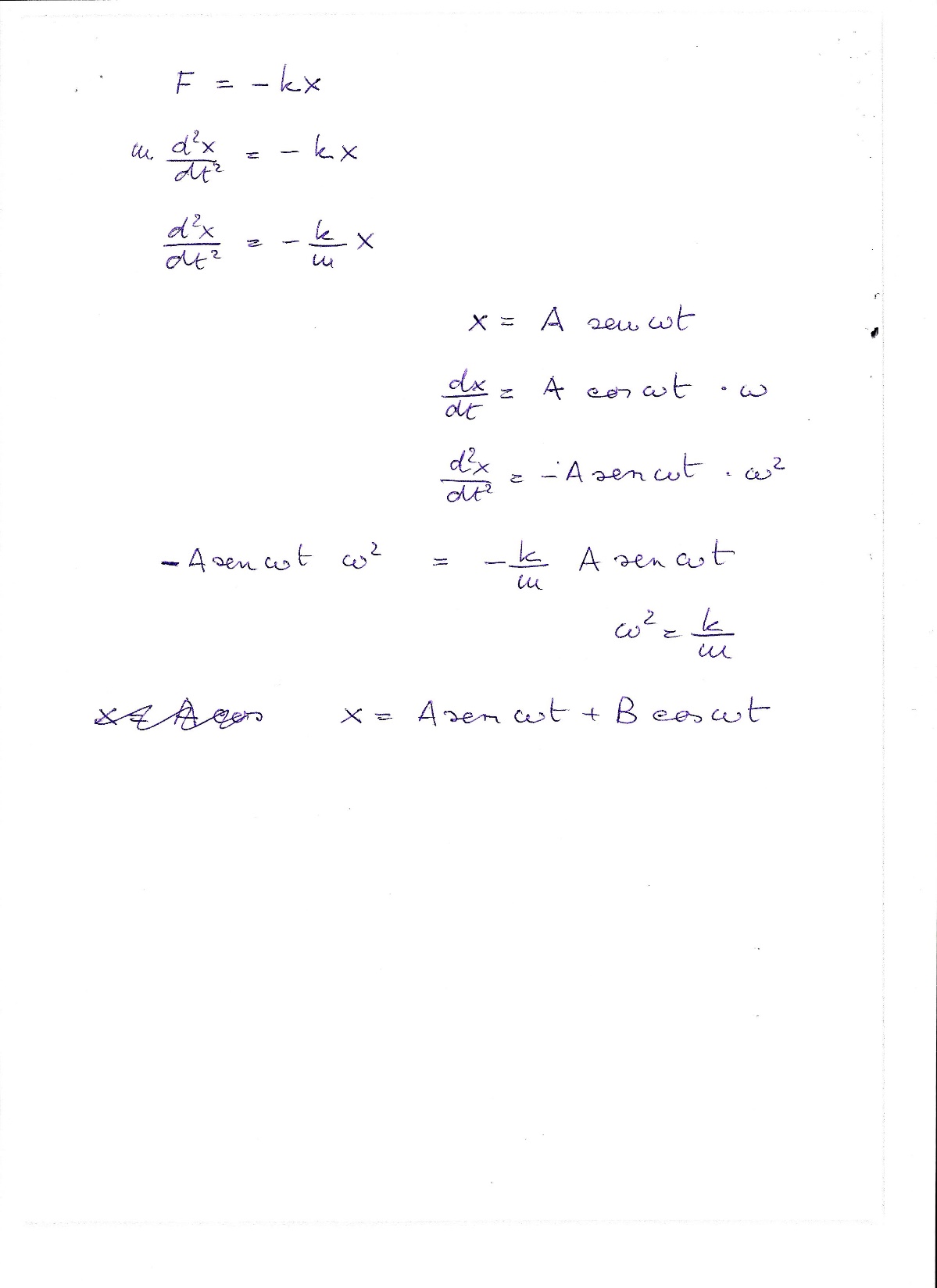 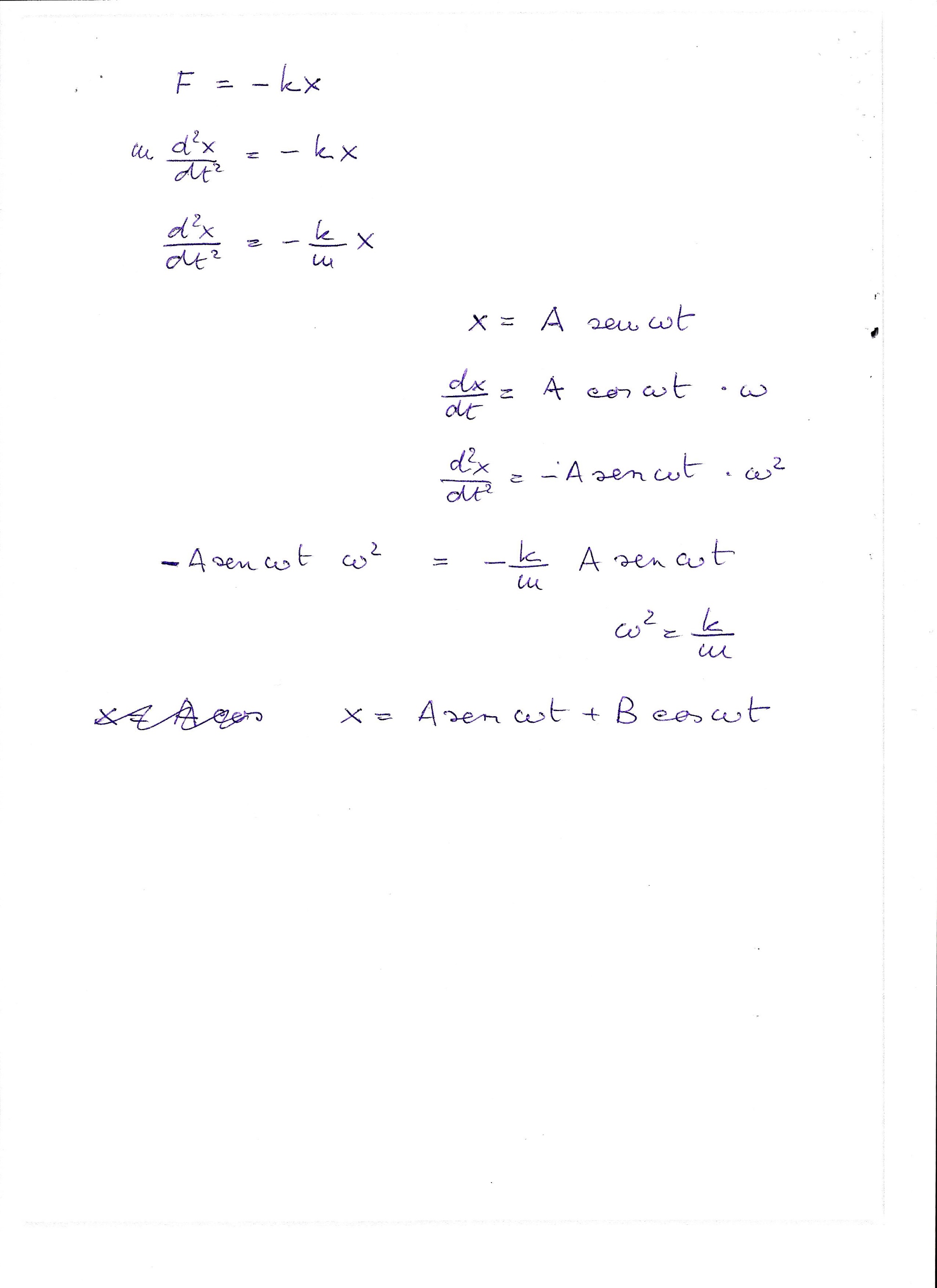 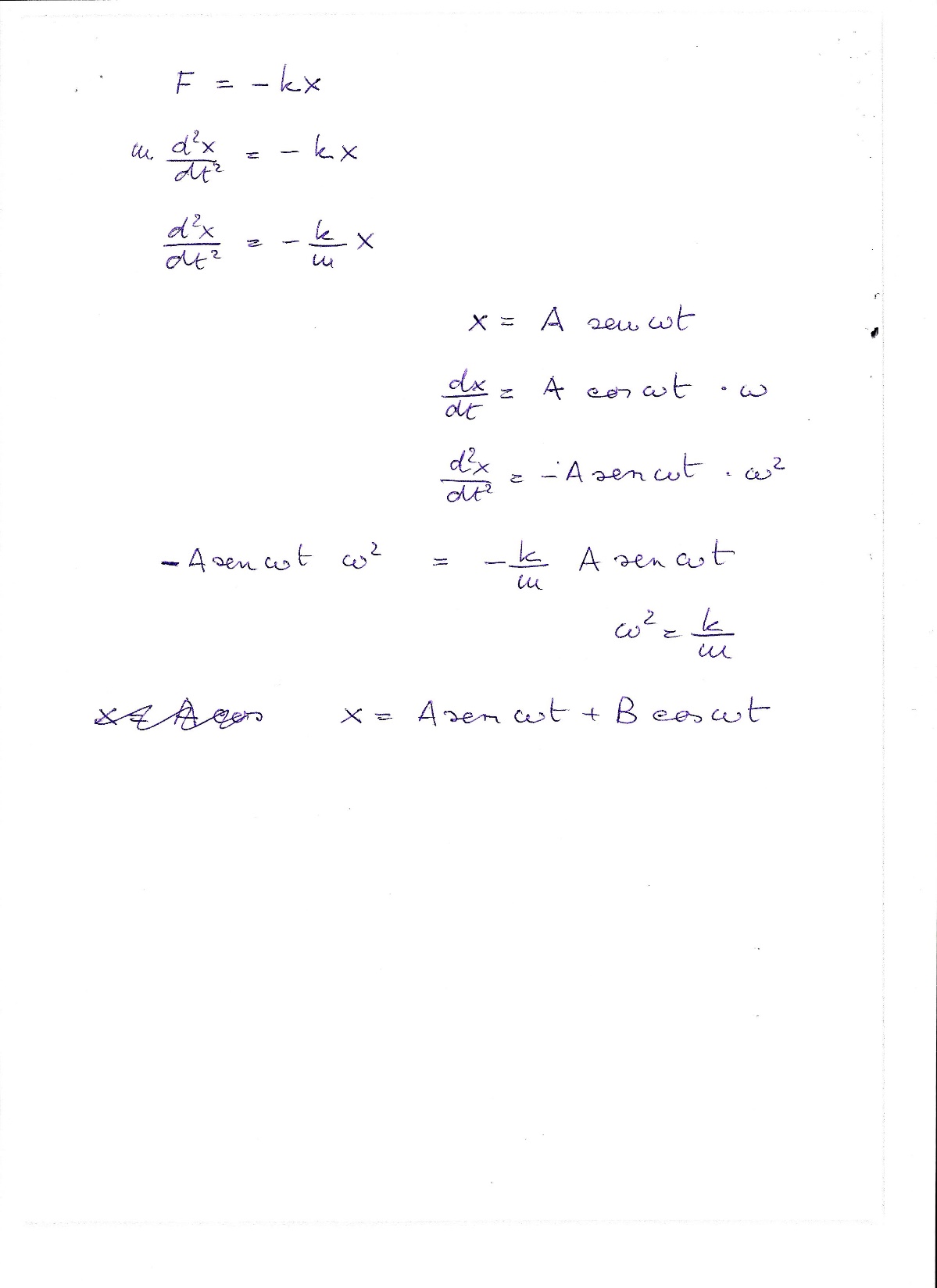 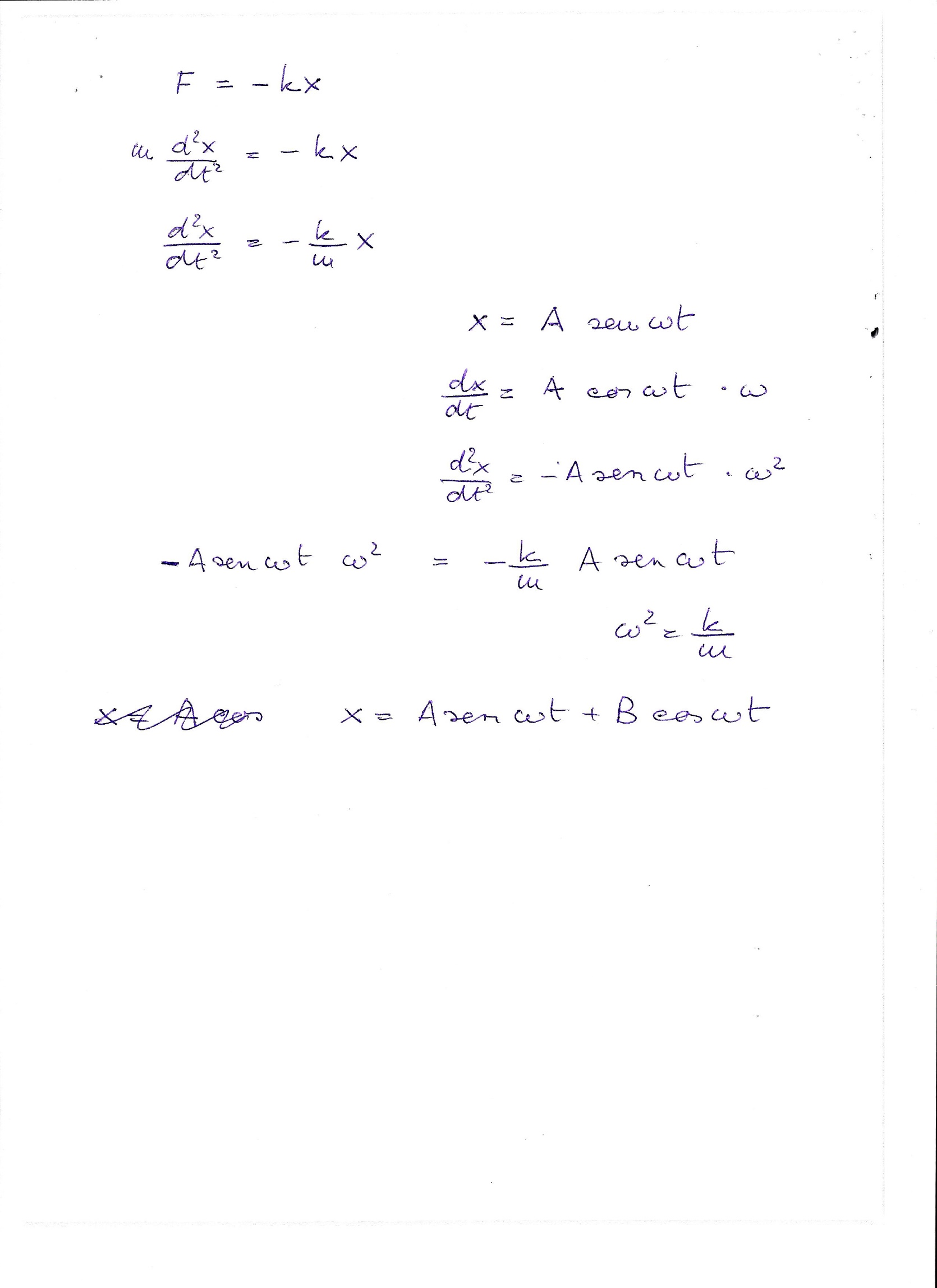 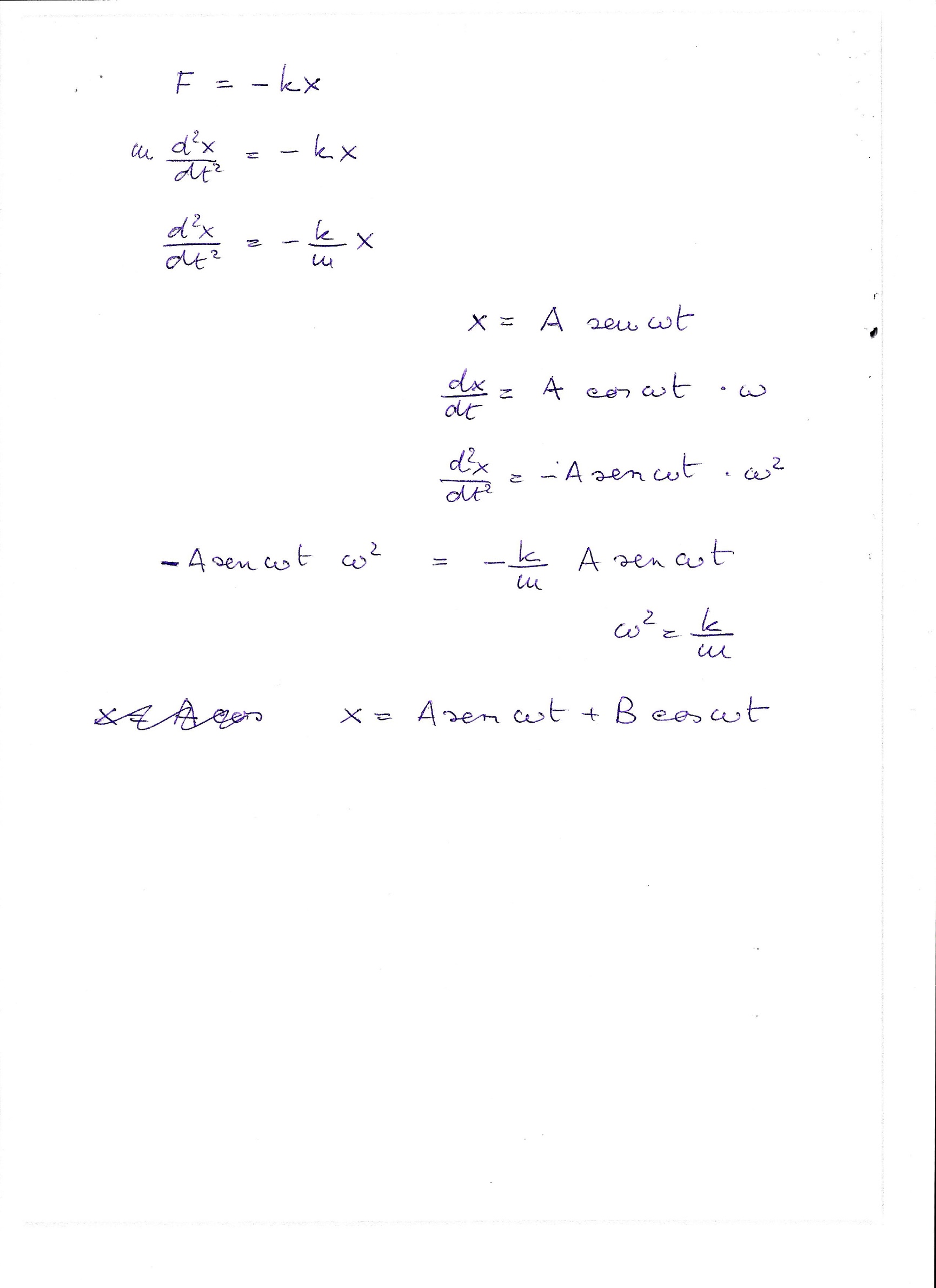 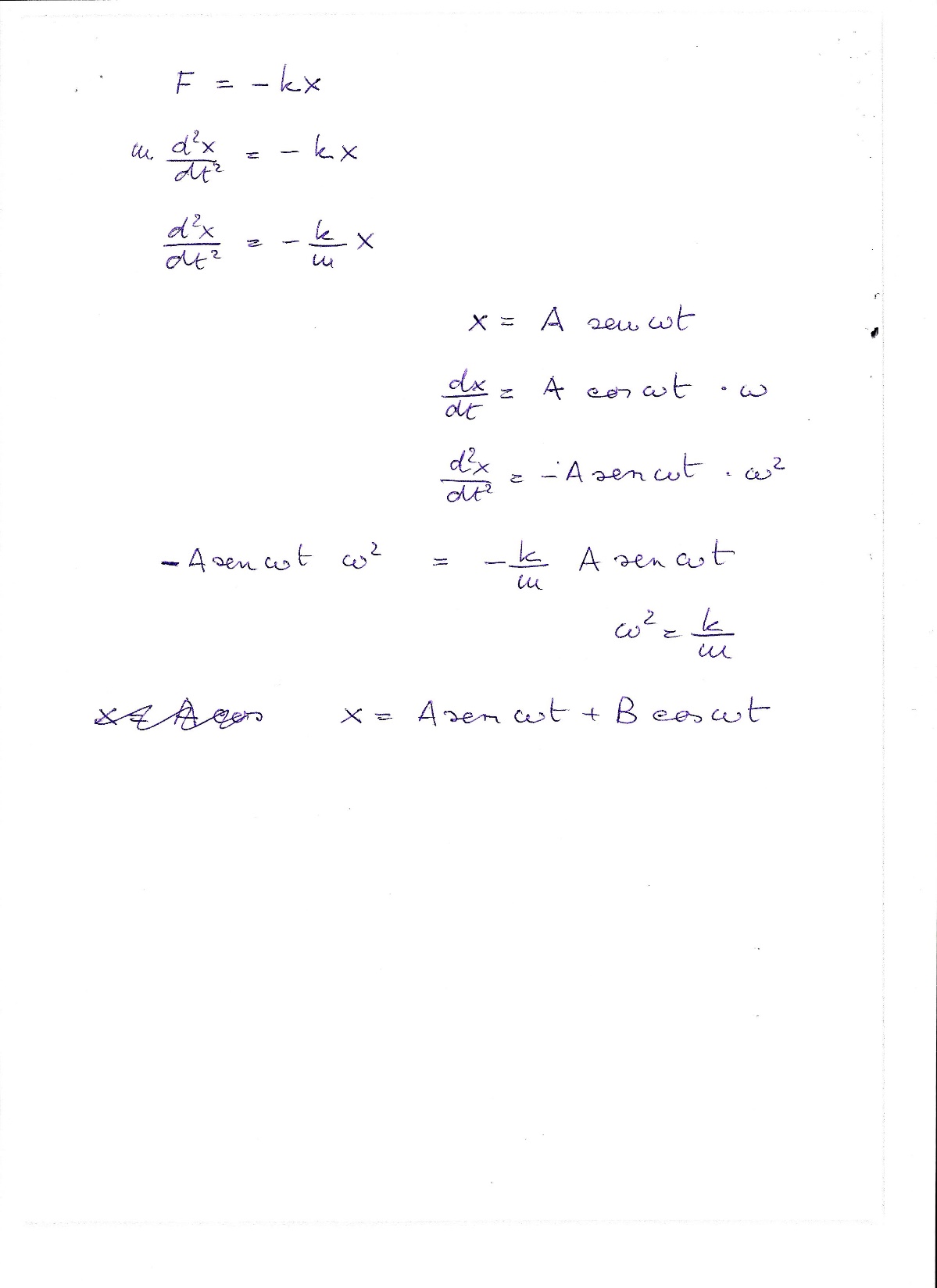 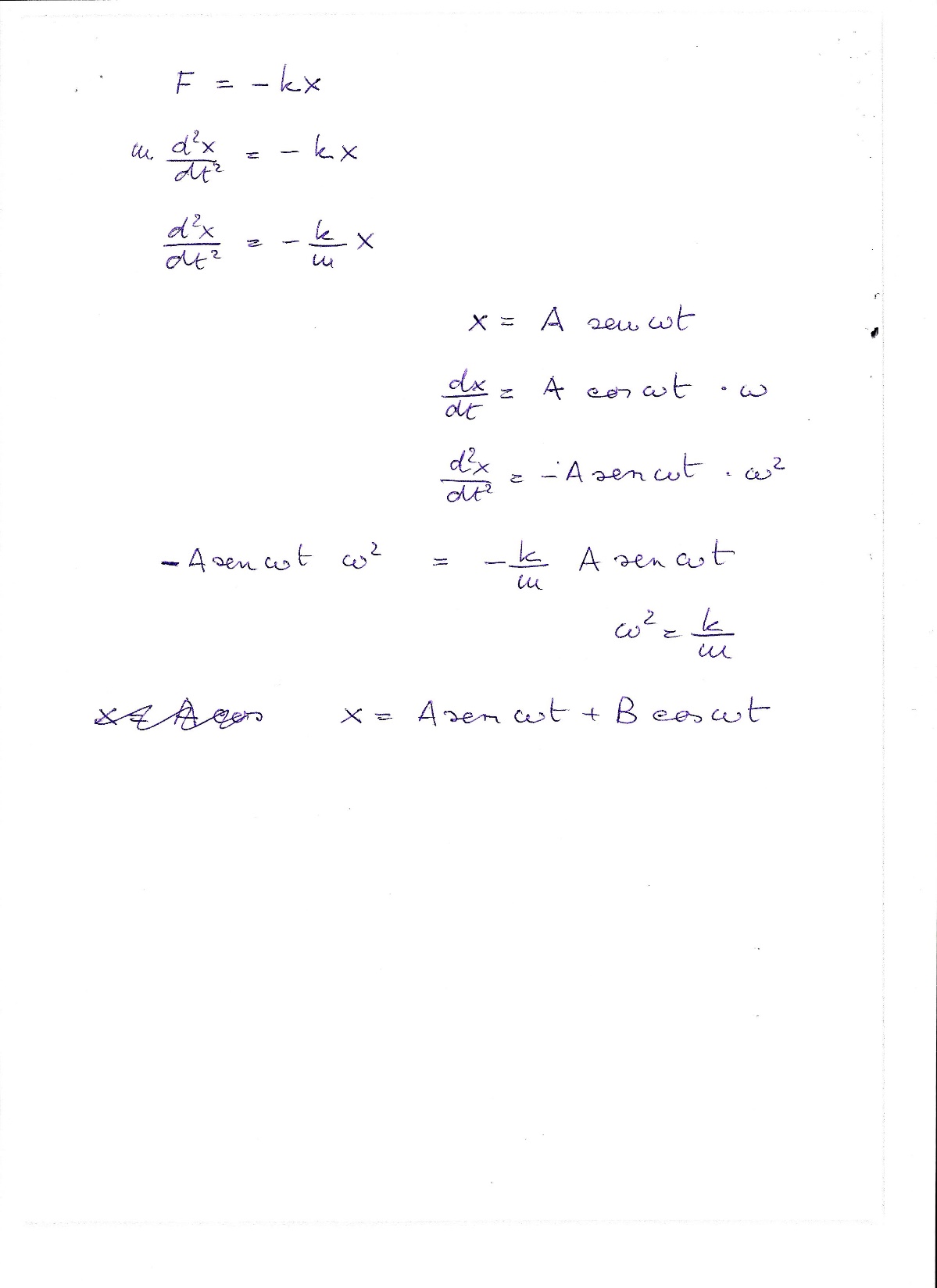 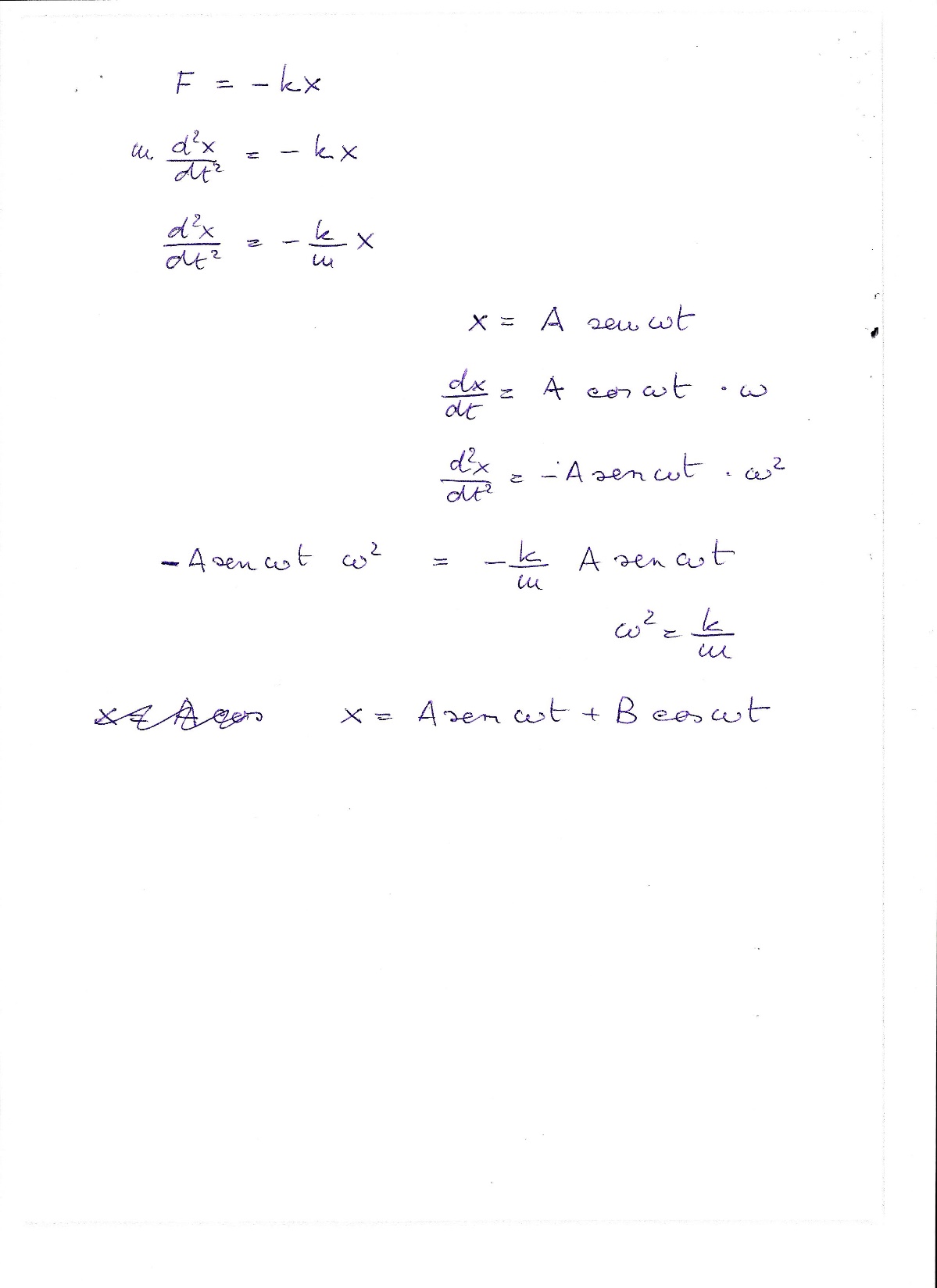 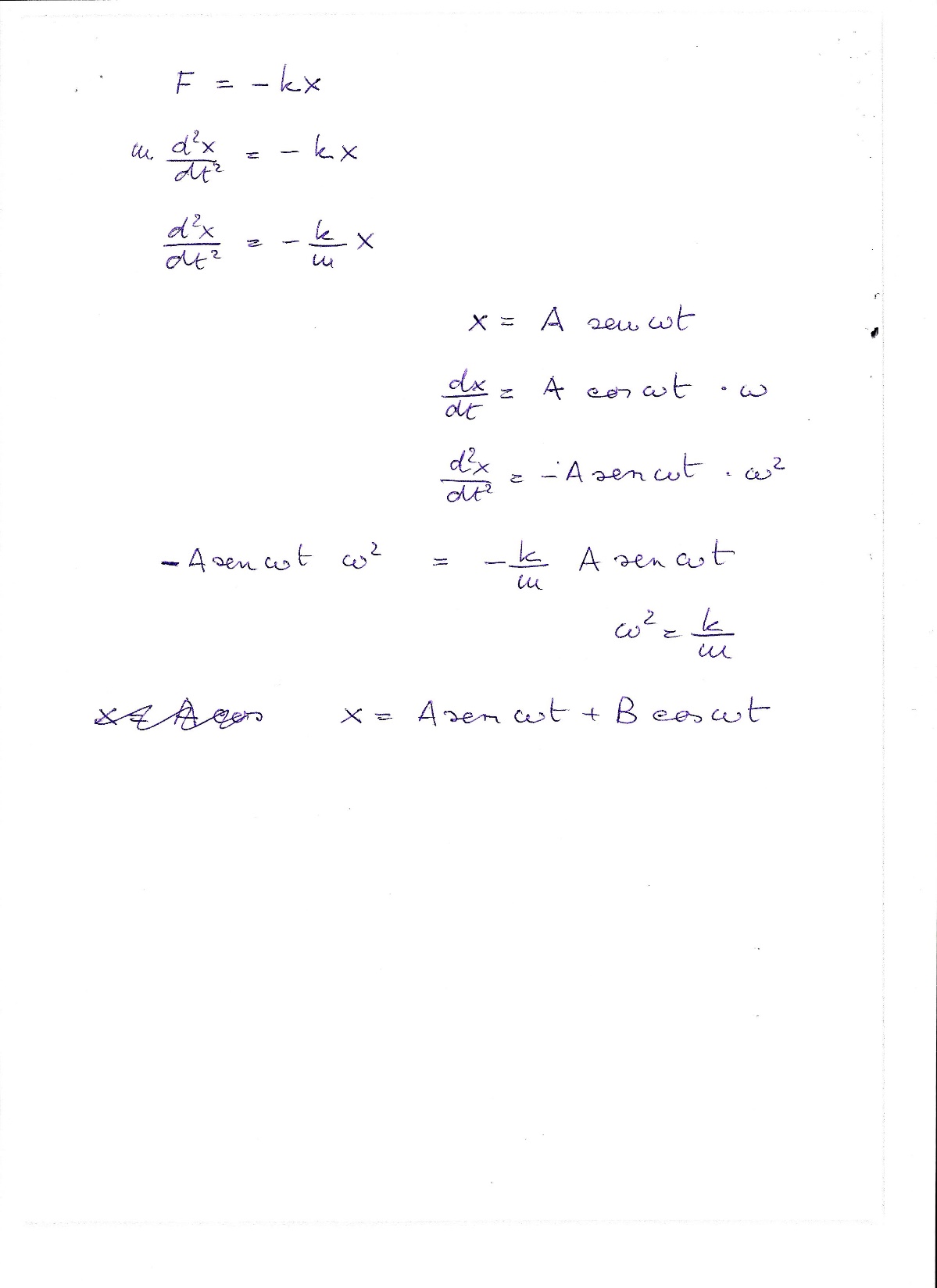 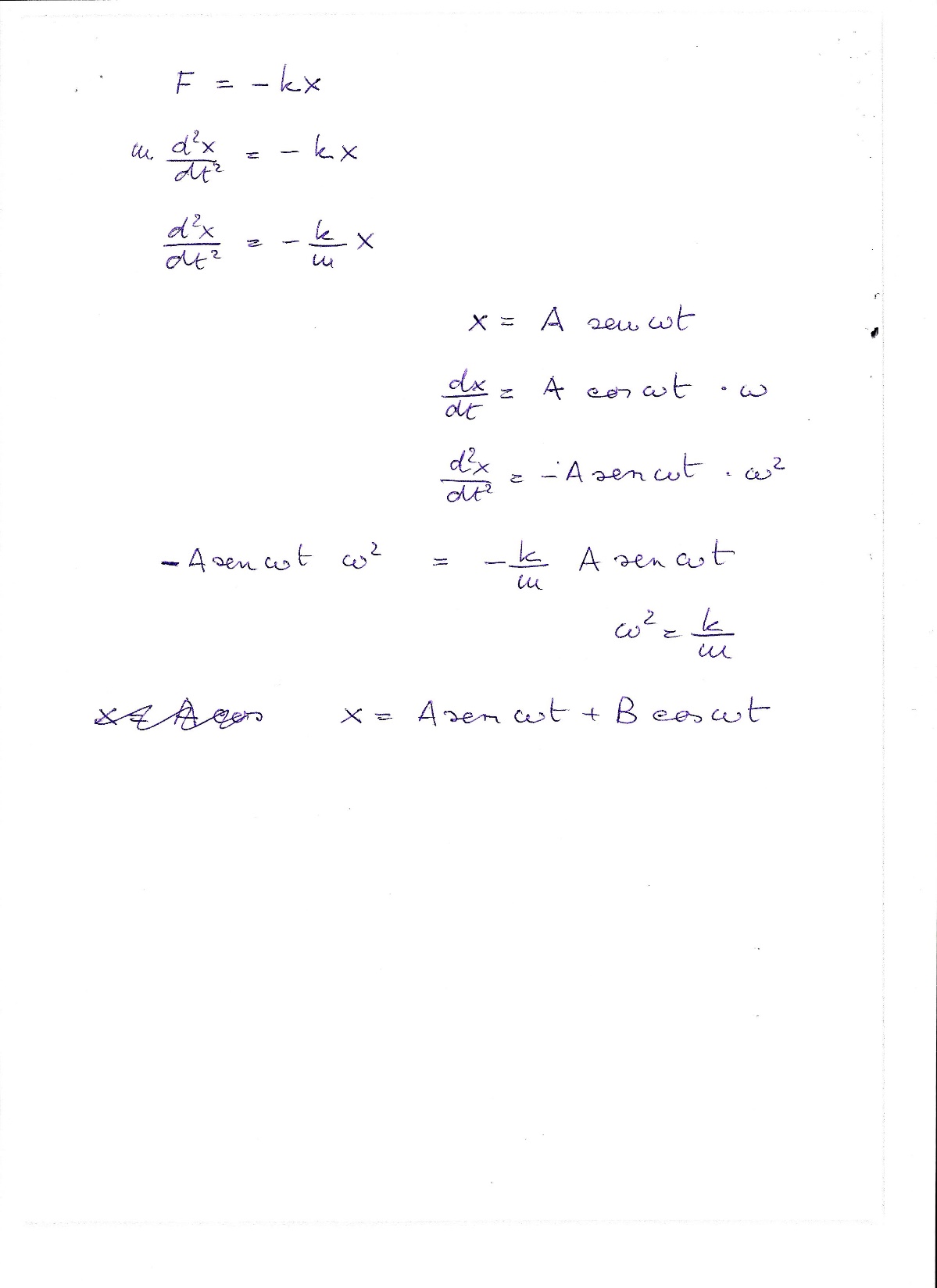 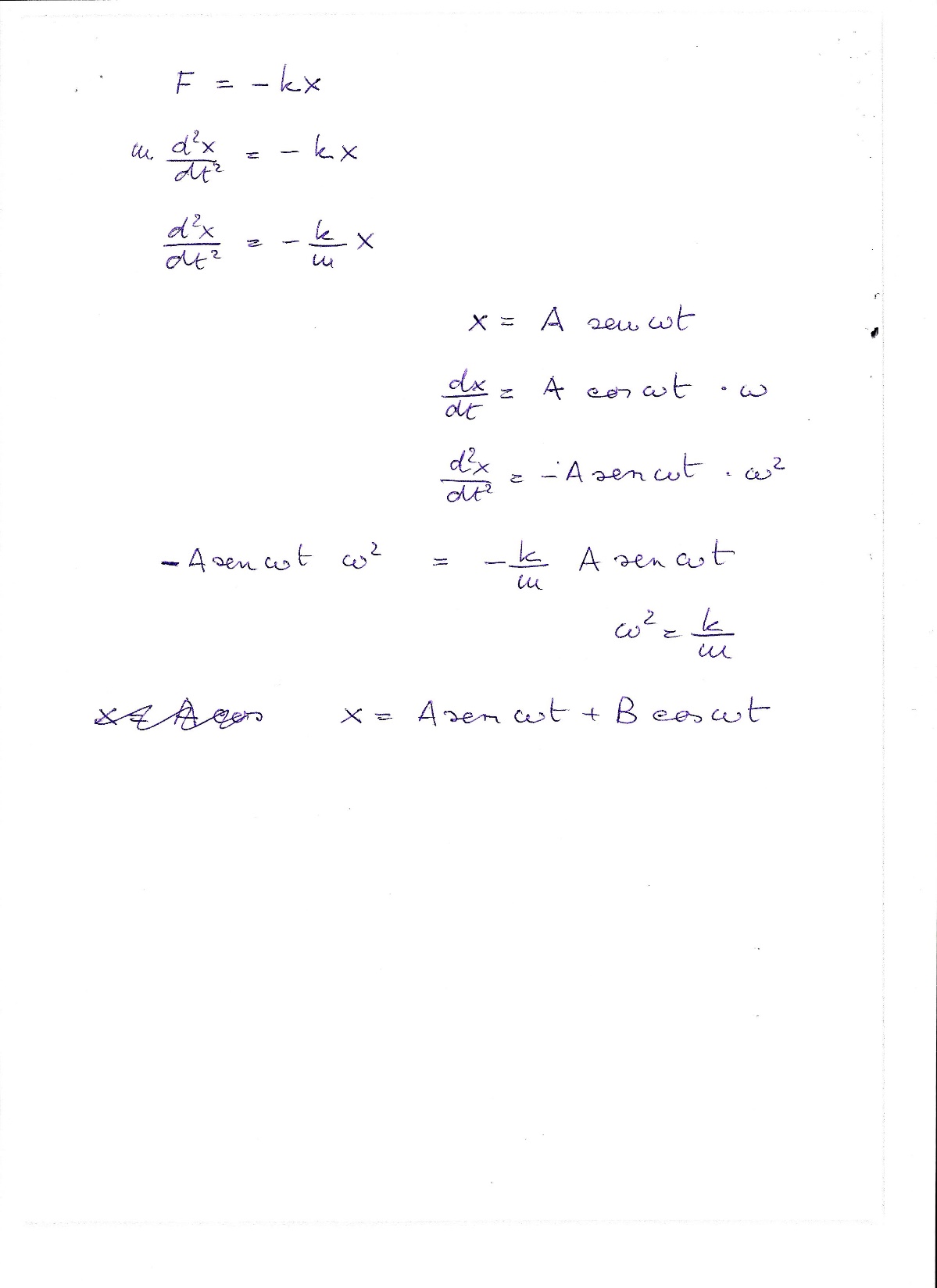 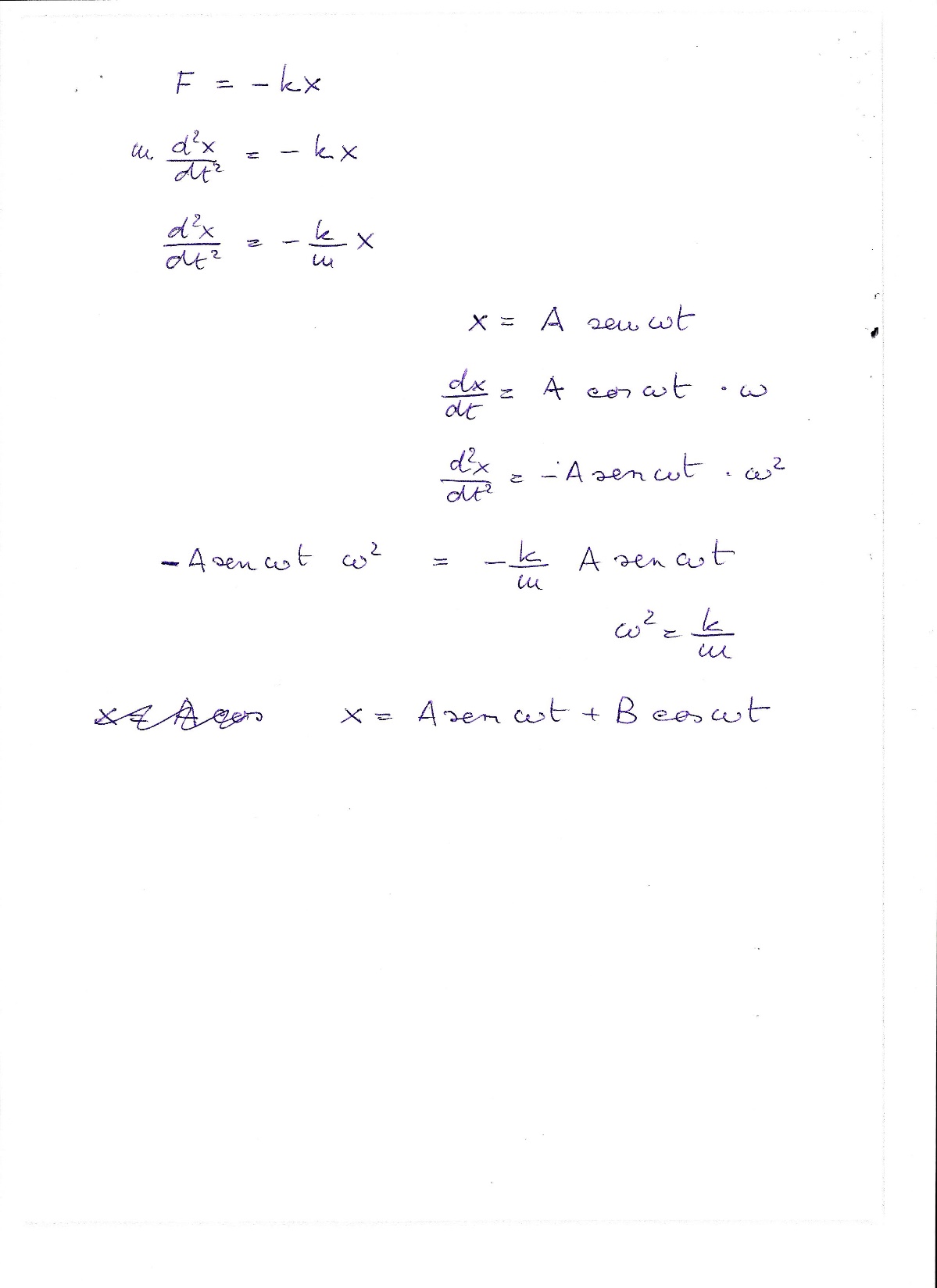 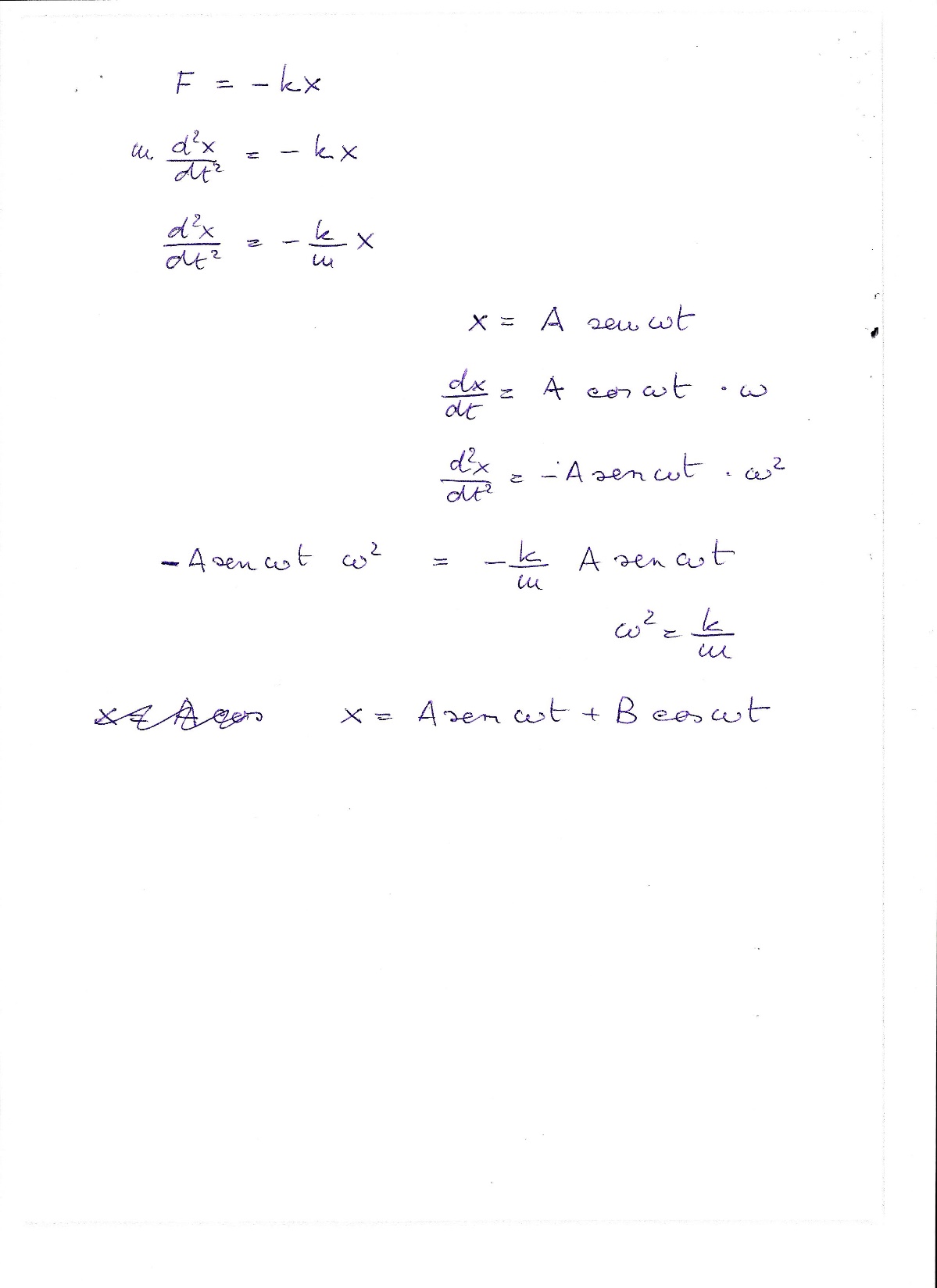 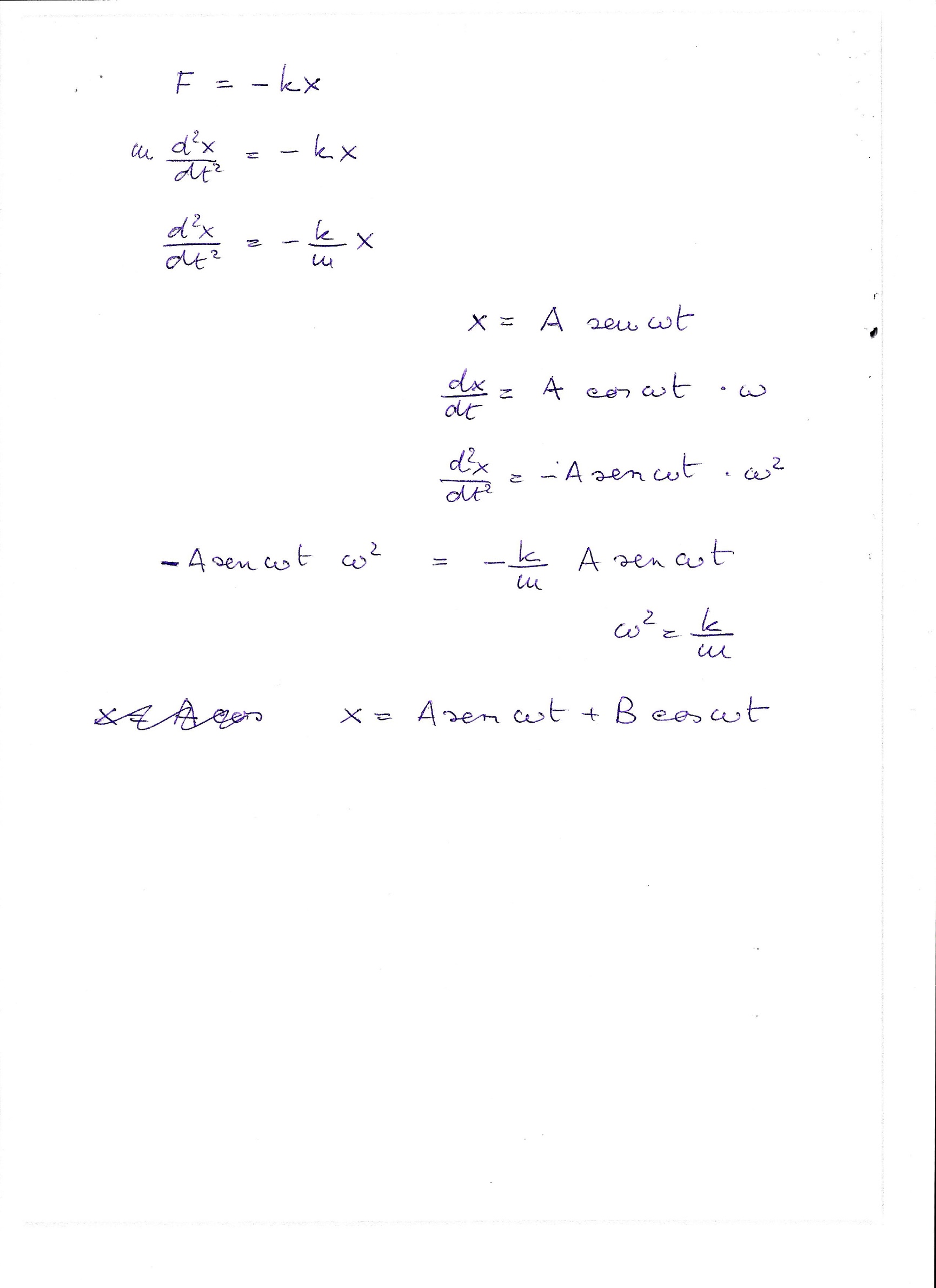 x  =   A  sen wt
T   =   20s
w   =   2p/20   =    0.314 s-1
A  =   10 m
f   =   1/20  =  0.050  Hz
da dove parte il moto?
w2    =   0.0987 s-2
R:  da x=0
Es.:   k = 0.0987  N/m    m = 1 kg
x  =   A  sen wt + B cos wt
T   =   20s
periodo?
x  =   C  sen (wt +d)
Ampiezza?
C =   10 m
da dove parte il moto?
quale velocità ha il punto mobile?
R:  da x = B = 5 m
x  =   A  sen wt + B cos wt
vx  =   Aw  cos wt - Bw sen wt
x  =   C  sen (wt +d)
=   Cw  cos (wt +d)
vx  =   Aw  cos wt - Bw sen wt
v0  =   Aw  = Cw  cosd
vMAX  =   Cw  = 10 * 0.314  = 3.14 m/s
cosd = A/C  =  0.866
quale velocità ha il punto mobile all’istante 0 ?
=   30°
v0  =   Aw  =  8.66 * 0.314  =   2.72 m/s
quale accelerazione ha il punto mobile?
vx  =   Aw  cos wt - Bw sen wt
ax  =  - Aw2  sen wt - Bw2 cos wt
=   -w2  x
ax  =  - Aw2  sen wt - Bw2 cos wt
=   - Cw2  sen (wt +d)
aMAX  =   Cw2  = 10 * 0.3142  = 0.987 m/s2
quale accelerazione ha il punto mobile all’istante t = 0 ?
a0  = - Bw2  =  5 * 0.3142  = - 0.493 m/s2
per trovare C e  d ...
sen (wt + d)  =  sen wt   cos d   +   cos wt   sen d
A  sen wt + B cos wt  =   C sen(wt + d)  =
=  C sen wt   cos d   +   C cos wt   sen d
A  =  C cos d
A  sen wt  = C sen wt   cos d
B cos wt  =  C cos wt   sen d
B  =  C sen d
A2 + B2 =  C2